Decoded 3 – Egress and Life Safety
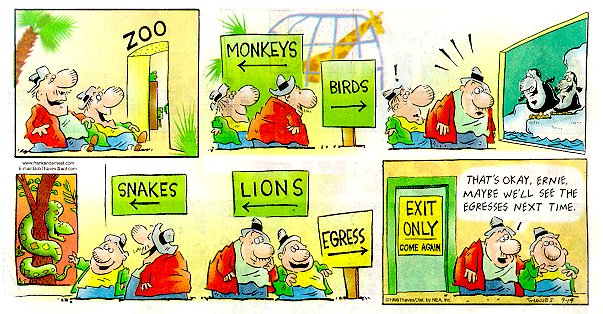 Audio: 866-430-4132, Code: 781-453-5306
Mute your phone (*6 to mute, #6 to unmute)
This webinar is being recorded.
Decoded 3 – Egress and Life Safety
Audio Dial-In - US & Canada: 866-430-4132 
Audio Dial-In - International: 404-665-9207 
Audio Code: 781-453-5306
Mute your phone (*6 to mute, #6 to unmute).
This webinar is being recorded.
If you will be taking the COR140 exam, please sign up individually via DHI.org.
	40 multiple-choice questions
	90 minutes
	open book
	$450 members, $550 non-members
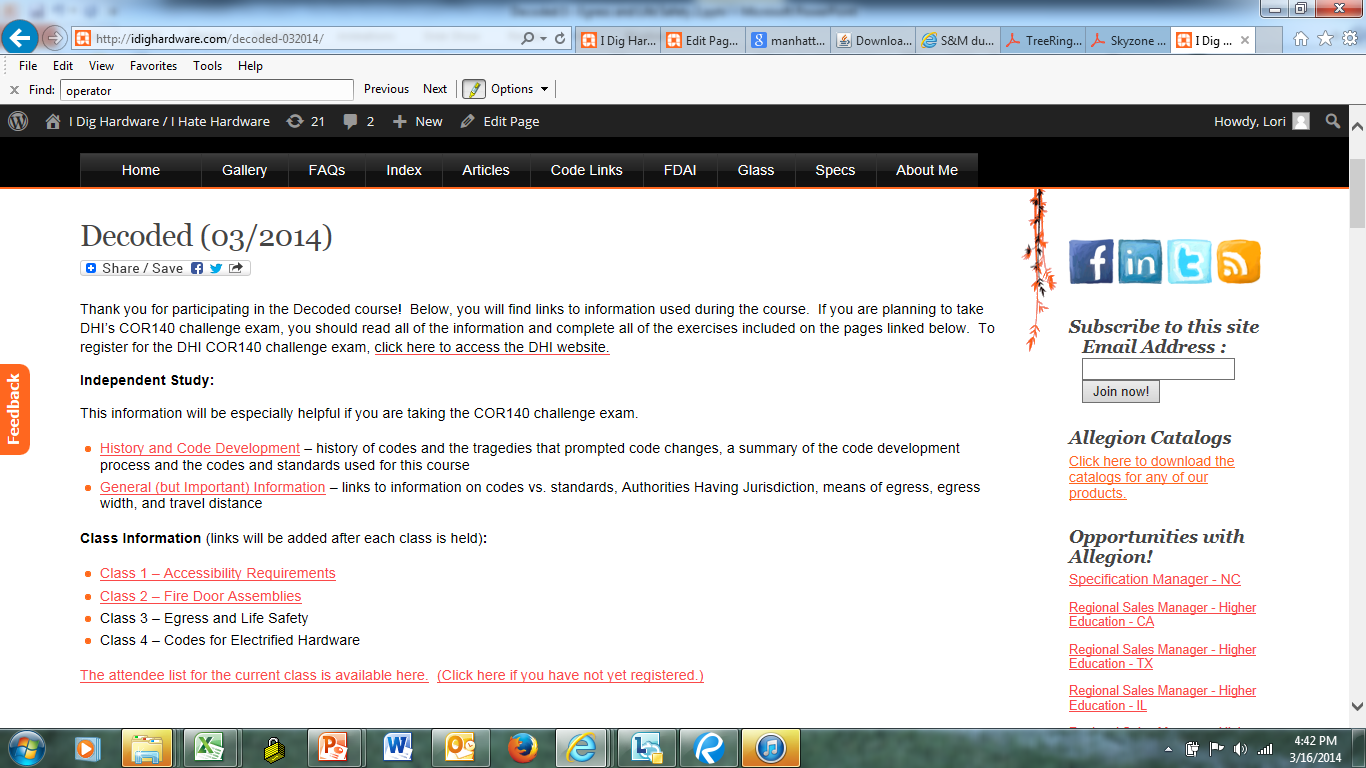 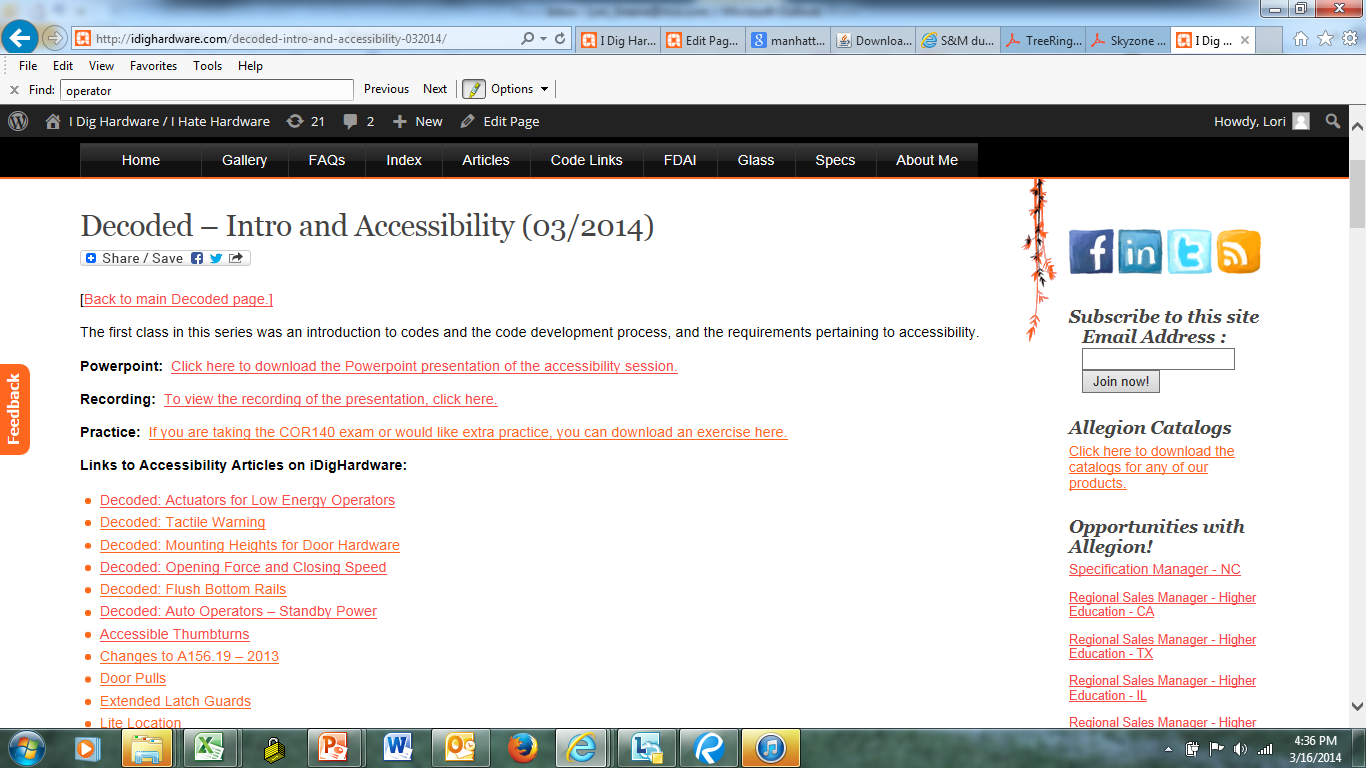 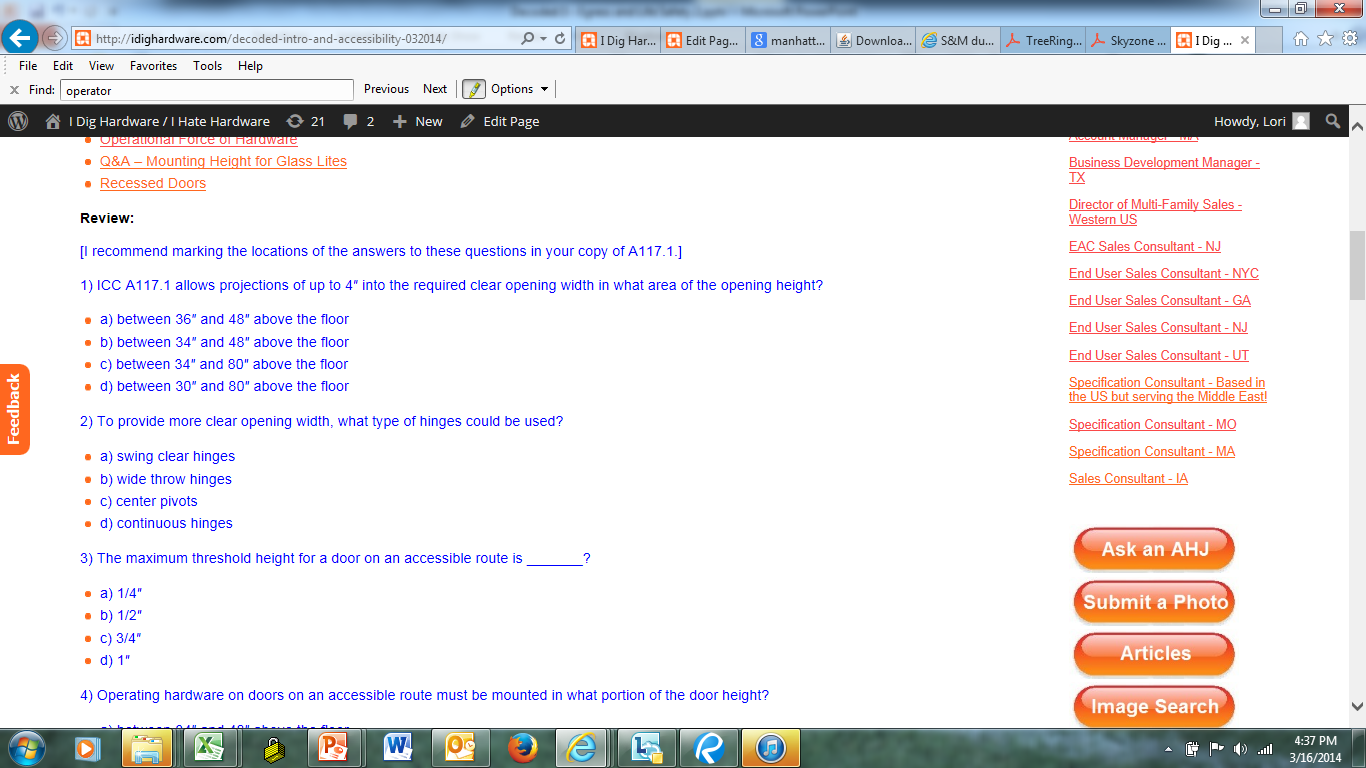 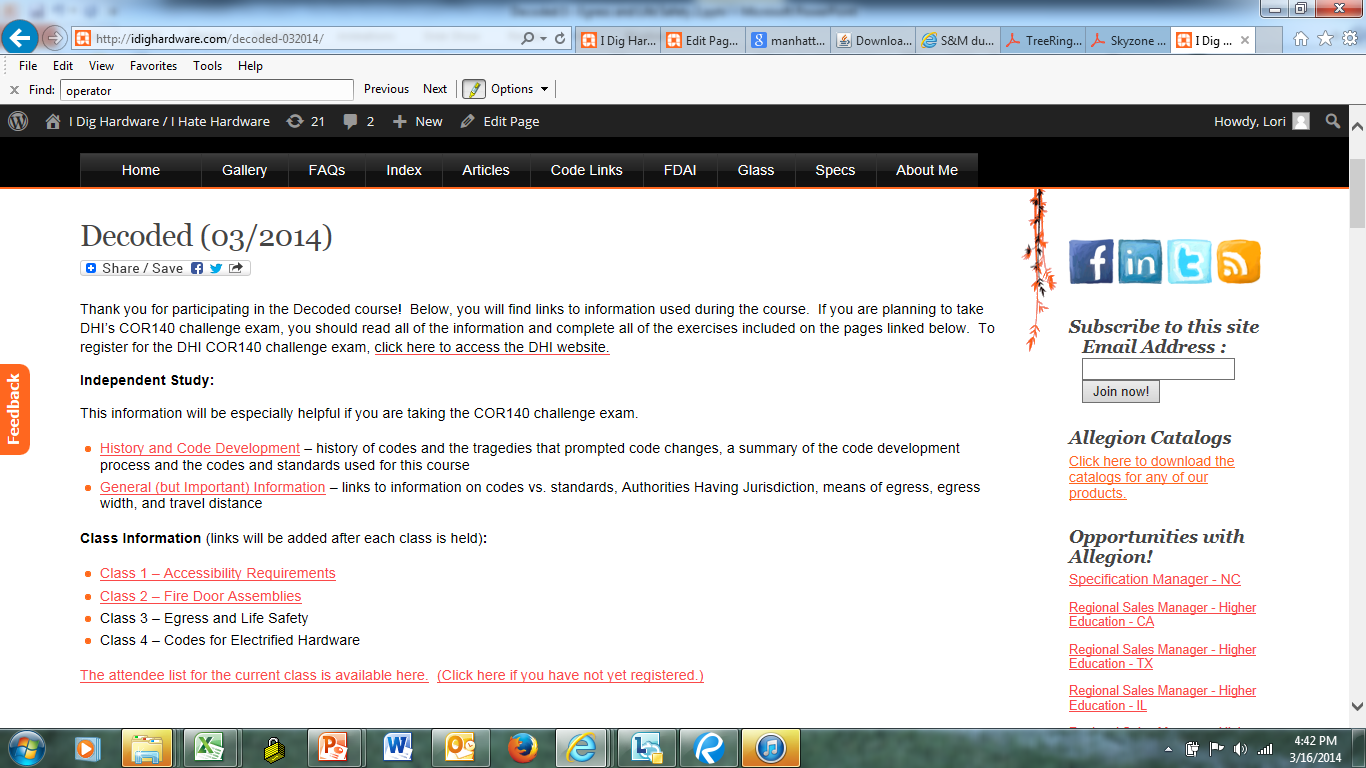 Session 3 – Life Safety
IBC – NFPA 101 – IFC
Occupancy Types – Use Groups
Occupied vs. Unoccupied
Opening Protectives
Means of Egress
travel distance, common path of travel, dead end corridors
clear width, projections, and door swing
opening force and auto operators
unlatching, bolts, hardware operation and height
panic hardware
Building Code vs. Life Safety Code or Fire Code
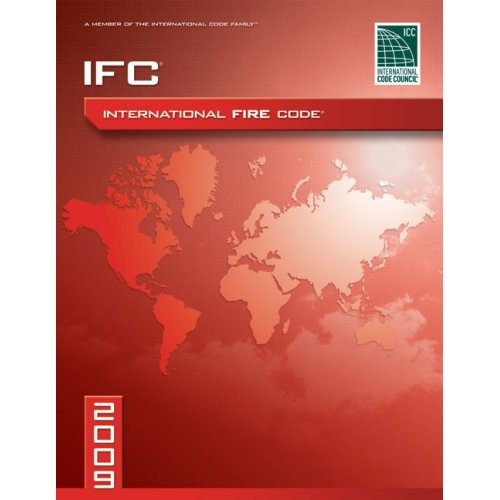 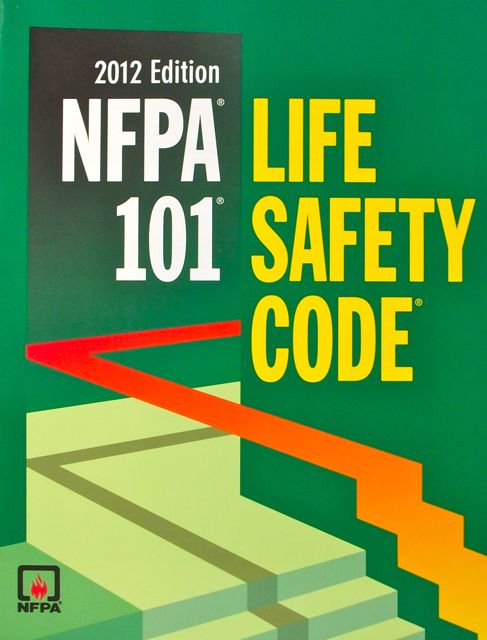 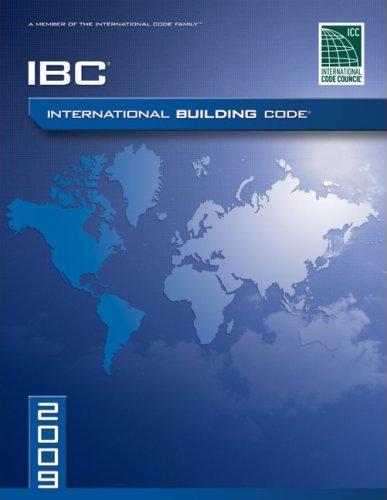 A building code is typically used only during design/construction.  After completion, the applicable fire code is enforced.
Question
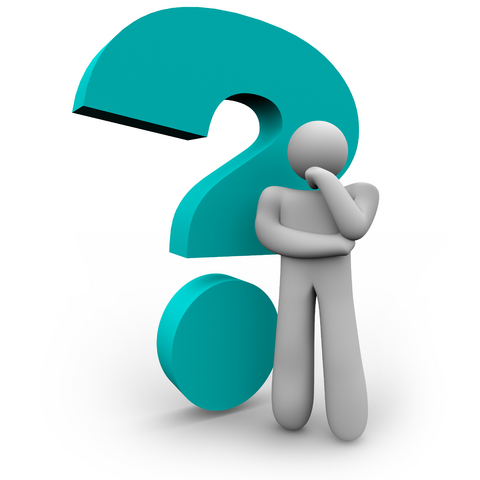 What does “Approved” mean when it is used in the IBC or NFPA 101?

Type in the chat box.
Approved
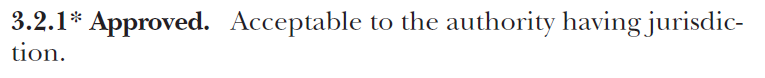 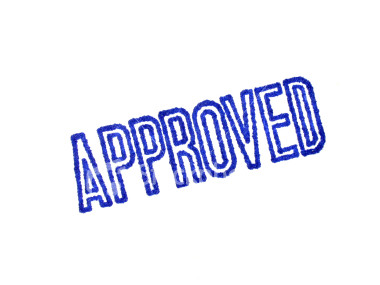 Authority Having Jurisdiction
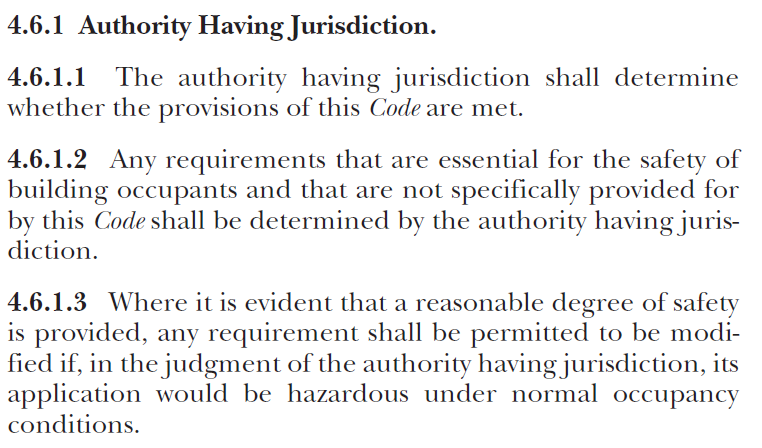 Occupancy Classifications 
(NFPA 101 – Chapter 6)
Use Groups 
(IBC – Chapter 3)
Assembly
Educational
Day Care
Health Care
Ambulatory Health Care
Detention and Correctional
Residential
Residential Board and Care
Business
Mercantile
Industrial
Storage
Assembly
Business
Educational
Factory and Industrial
High Hazard
Institutional
Mercantile
Residential
Storage
Utility & Maintenance

Most are divided into sub-groups
Occupancy Classifications and Use GroupsSome are a little tricky…
A college classroom building is a Business occupancy, but if a college classroom holds 50 or more, it is an Assembly occupancy.
NFPA 101’s Ambulatory Health Care occupancy is usually considered Group B (Business) for the IBC.
Child day care centers are considered Day Care occupancies per NFPA 101, but may be I (Institutional) or E (Educational) use groups per the IBC.
A training room within an office building is not considered an Assembly use group by the IBC unless it has an occupant load of 50 or more, or is over 750 sq. ft. in area.
NFPA 101’s Health Care, Board & Care, Detention & Correctional are all I (Institutional) use groups per the IBC.
Multiple Occupancies (NFPA 101)
6.1.14.2.1 Multiple Occupancy. A building or structure in which two or more classes of occupancy exist.
6.1.14.2.2 Mixed Occupancy. A multiple occupancy where the occupancies are intermingled. (follow most stringent requirements throughout)
6.1.14.2.3 Separated Occupancy. A multiple occupancy where the occupancies are separated by fire resistance–rated assemblies.  (follow separate requirements for each area)
Hazard of Contents (NFPA 101)
6.2.2.2* Low Hazard Contents. Low hazard contents shall be classified as those of such low combustibility that no self propagating fire therein can occur.
6.2.2.3* Ordinary Hazard Contents. Ordinary hazard contents shall be classified as those that are likely to burn with moderate rapidity or to give off a considerable volume of smoke.  (most buildings are ordinary hazard)
6.2.2.4* High Hazard Contents. High hazard contents shall be classified as those that are likely to burn with extreme rapidity or from which explosions are likely.
Question
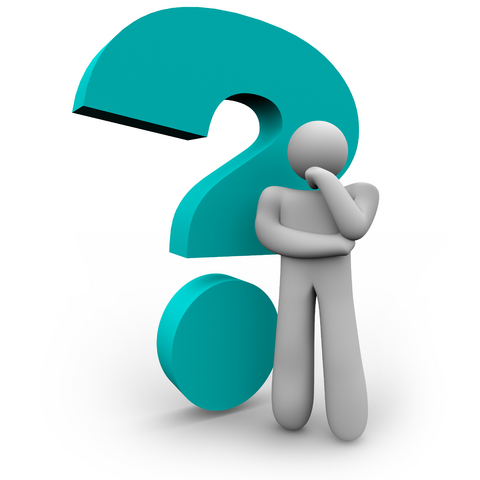 According to NFPA 101, when is a building considered “occupied”?

Type in the chat box.
Occupied vs. Unoccupied (NFPA 101)
NFPA 101 and IFC – some requirements differ for times when the building is open or occupied by more than 10 people.
IBC – very little difference in requirements for occupied vs. unoccupied
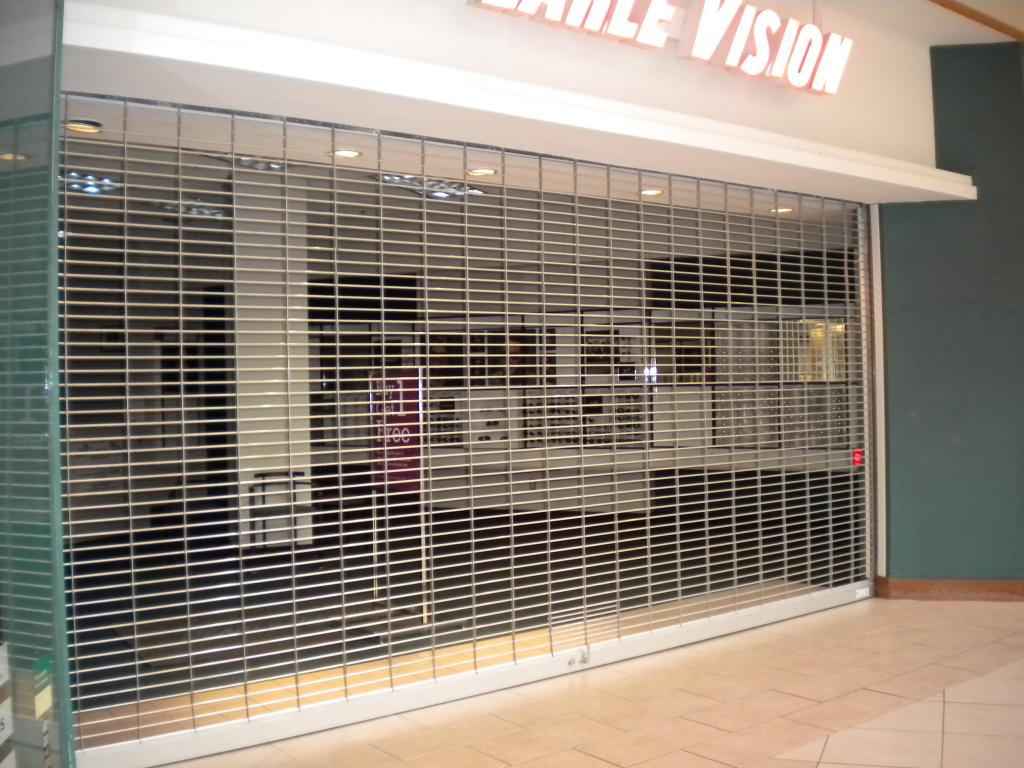 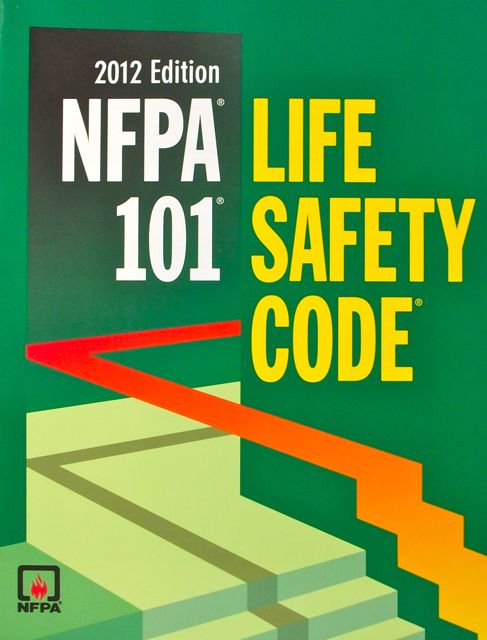 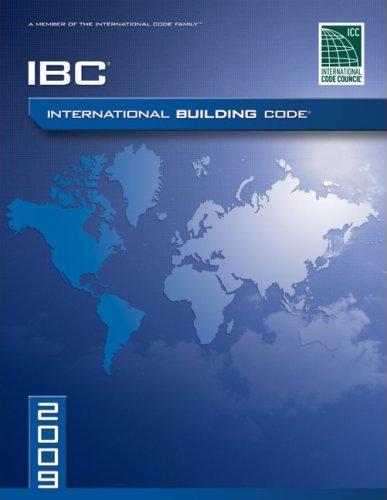 Chapter 7                   Means of Egress
Chapter 8                     Features of Fire Protection
Chapters 12-42 Occupancy Chapters
Chapter 7                            Fire and Smoke   Protection Features
Chapter 10                          Means of Egress
Opening Protectives (NFPA 101)
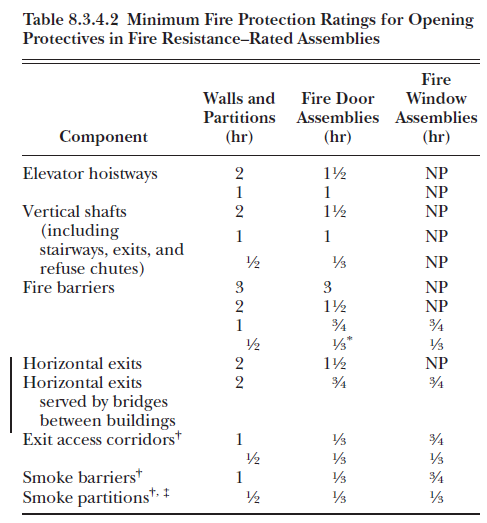 Opening Protectives – (IBC)
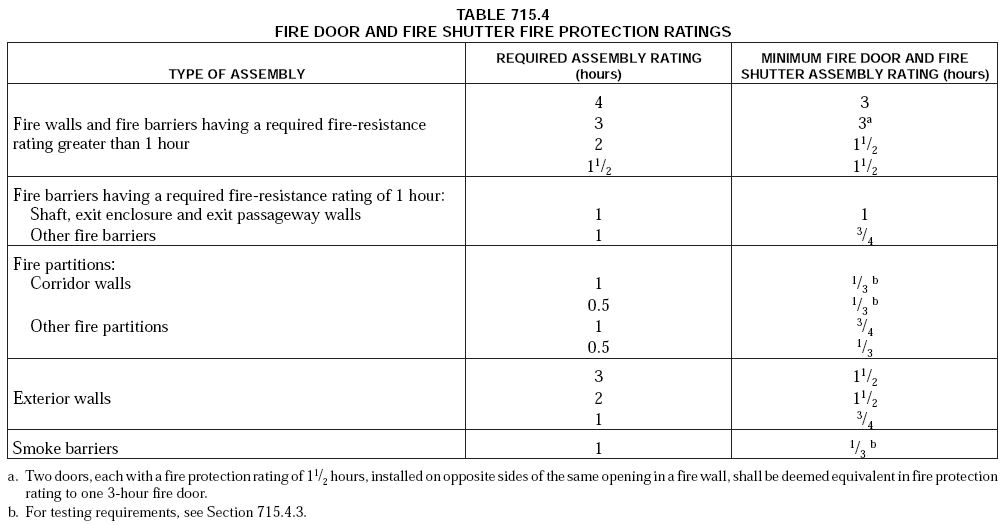 Means of Egress
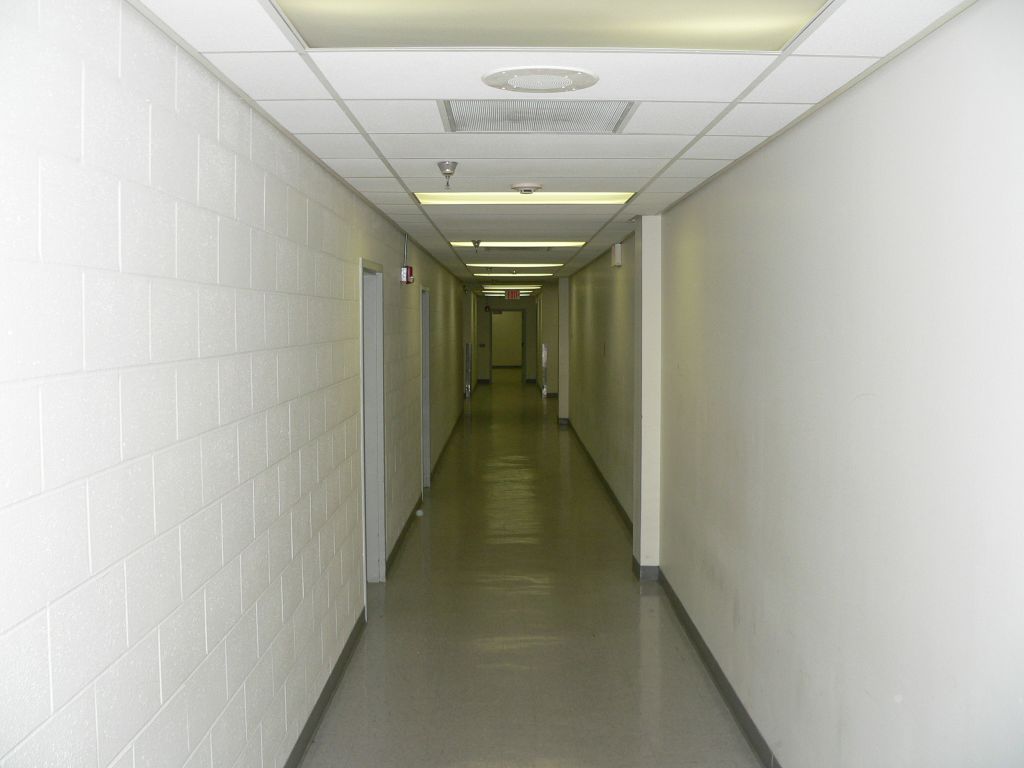 A continuous and unobstructed way of travel from any point in a building or structure to a public way
Not every door is an egress door.
Not every egress door has an exit sign.
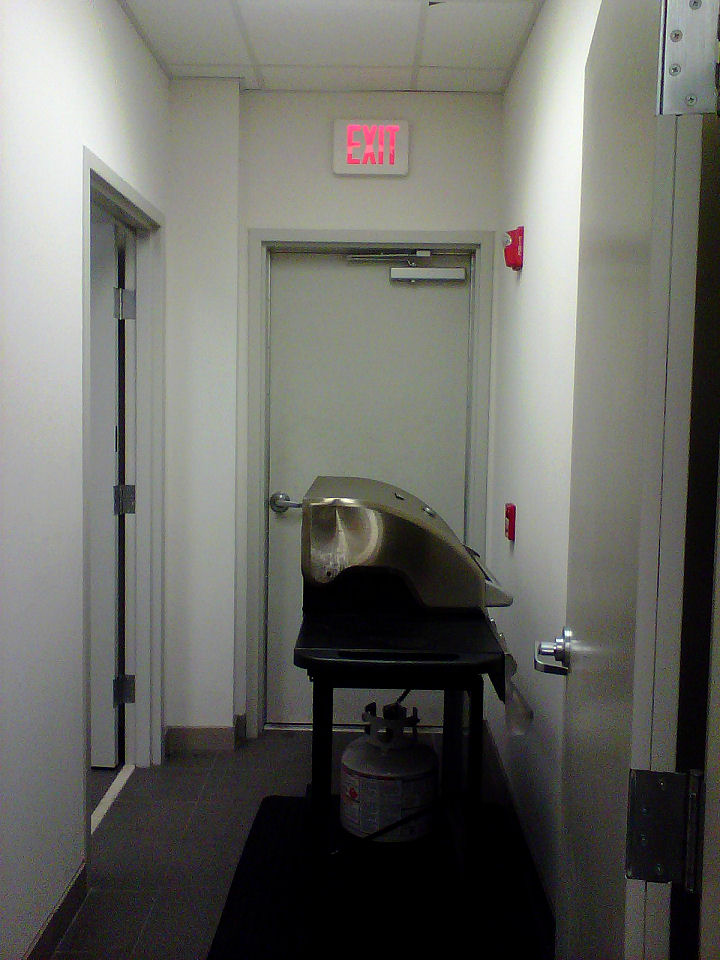 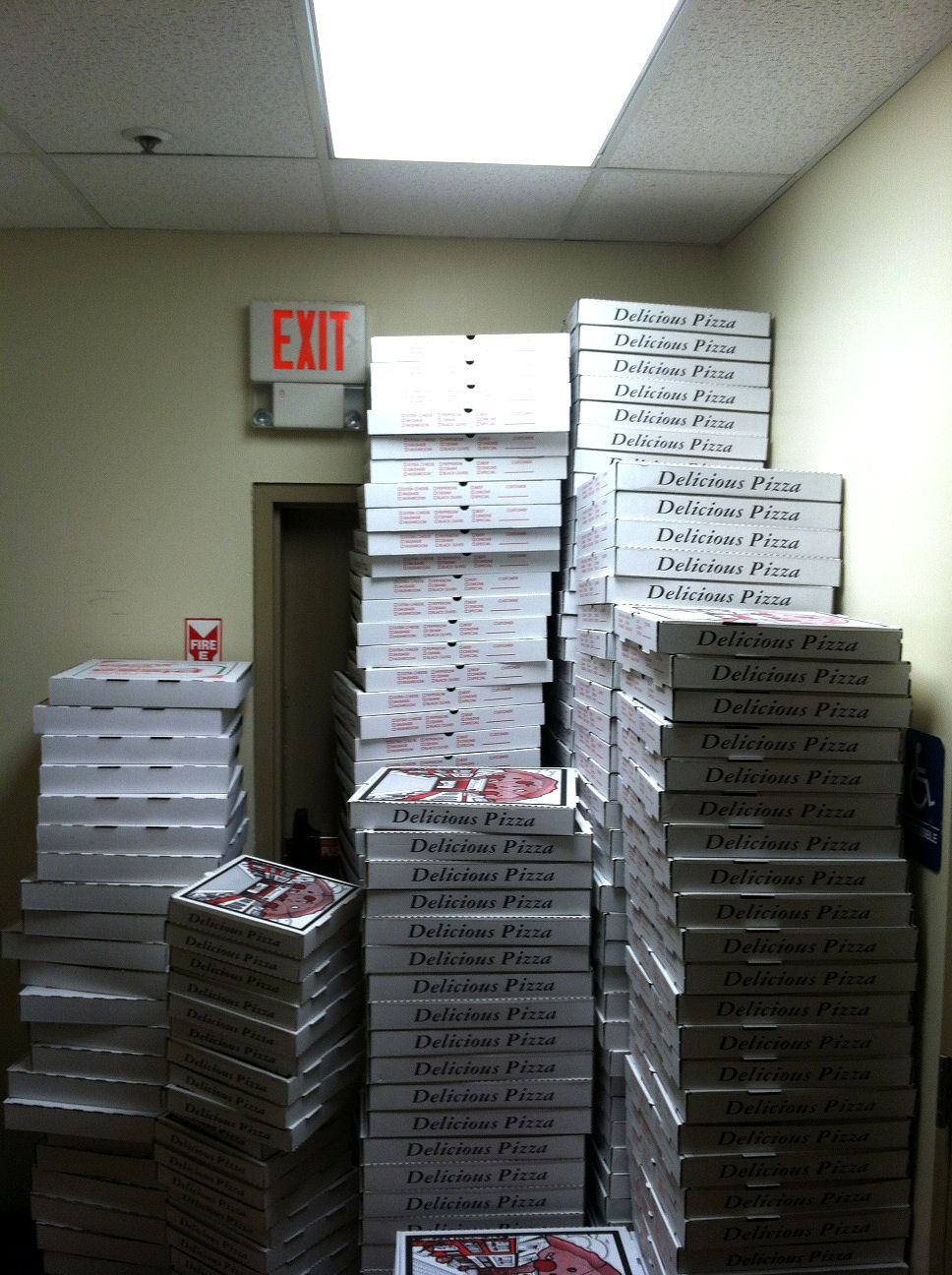 Means of Egress
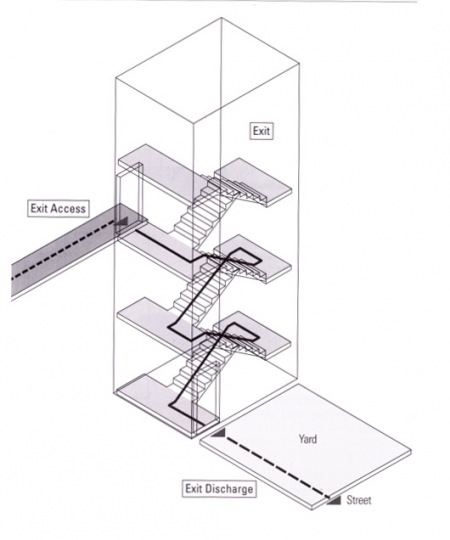 Exit Access – leads from occupied portion to an exit
Exit – separated by fire-resistance-rated construction and opening protectives to provide a protected path of egress travel
Exit Discharge – between termination of an exit and a public way
Exit
Exit 
Access
Exit Discharge
Exit Passageway
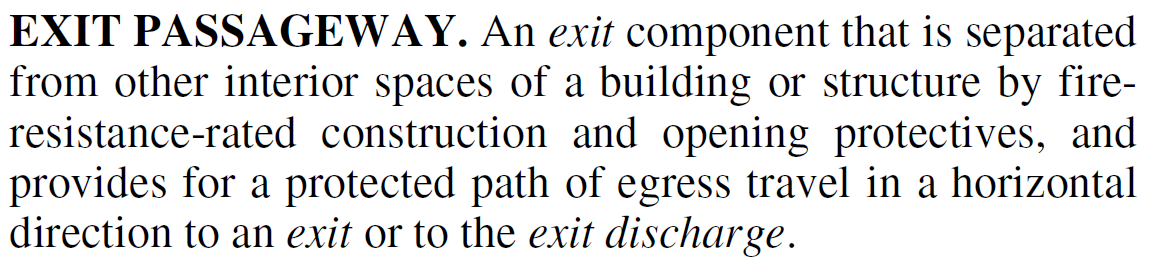 Exit Passageway
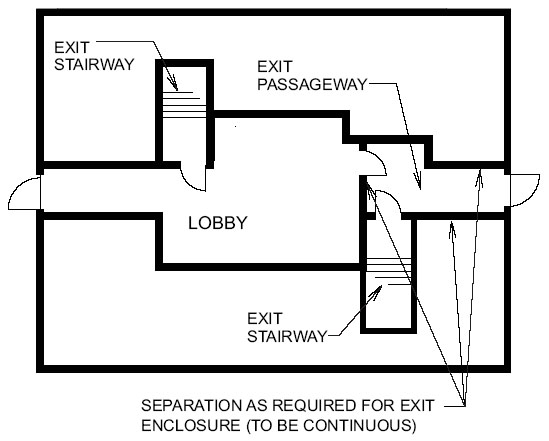 P26
What is this?
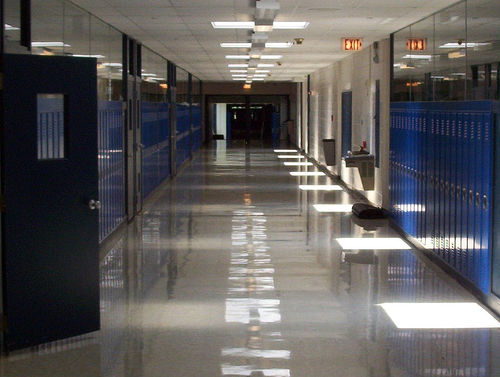 This is not an exit passageway.  It is an exit access.
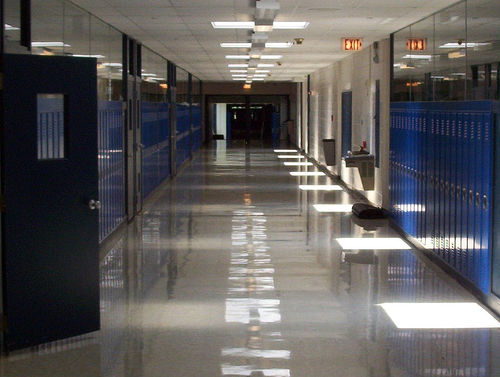 Means of Egress
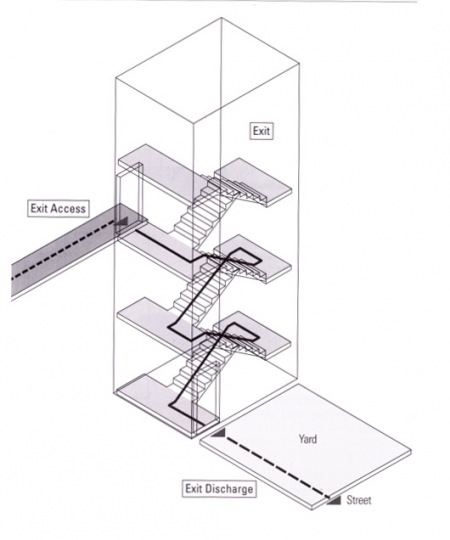 Exit Access – leads from occupied portion to an exit
Exit – separated by fire-resistance-rated construction and opening protectives to provide a protected path of egress travel
Exit Discharge – between termination of an exit and a public way
Exit
Exit 
Access
Exit Discharge
Exit / Exit Enclosure
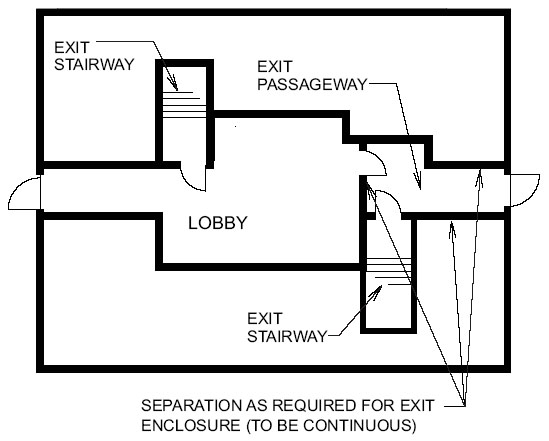 P30
Horizontal Exit
Horizontal Exit
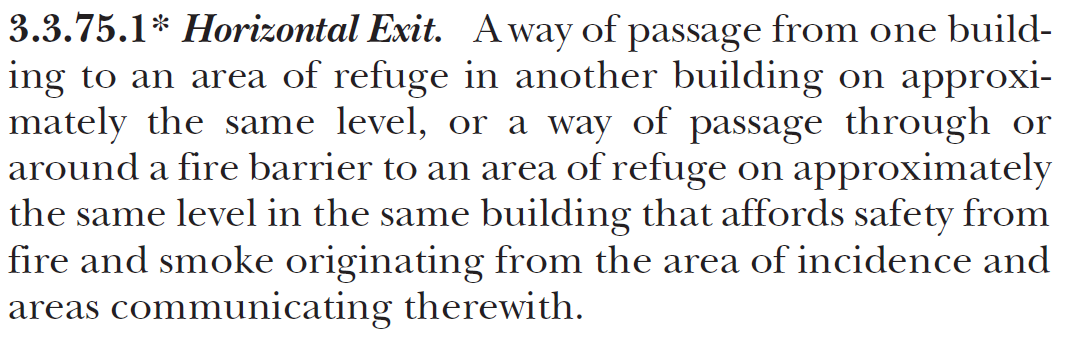 Horizontal Exit
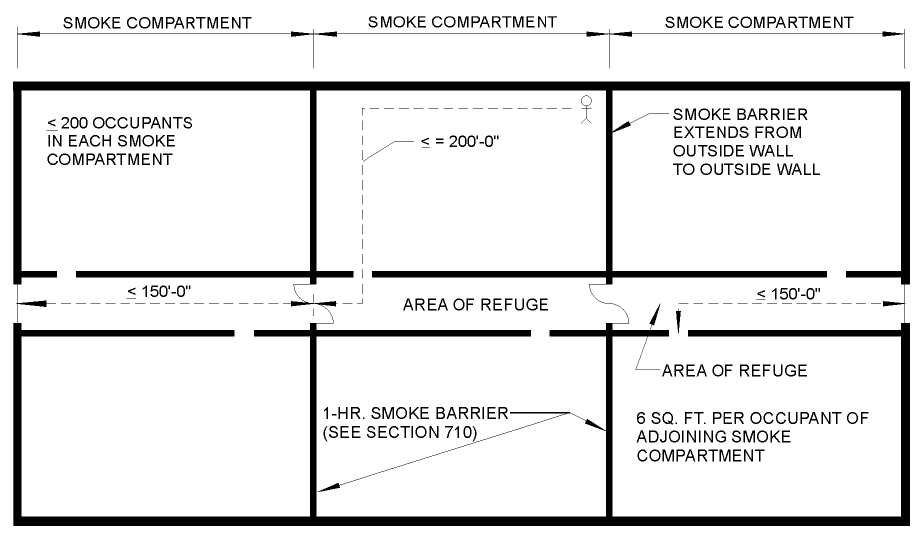 Area of Refuge
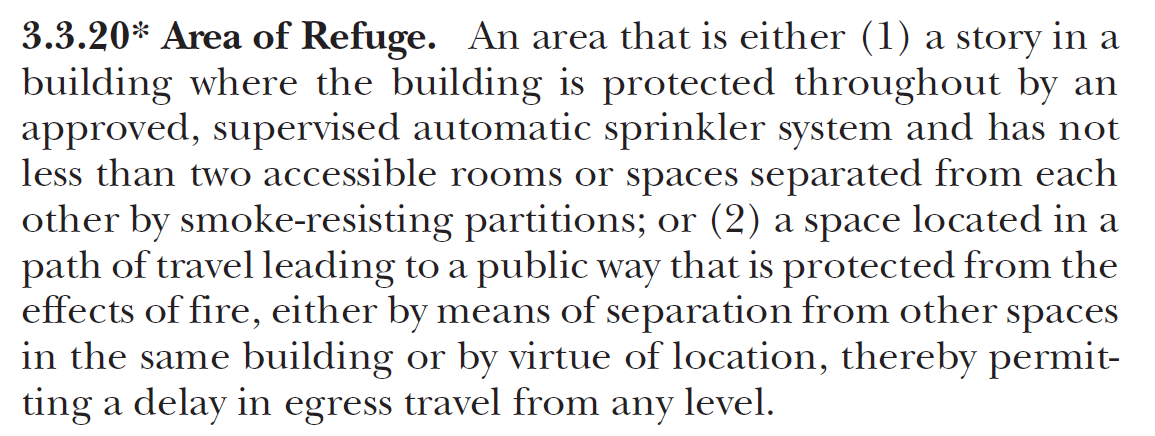 NFPA 101
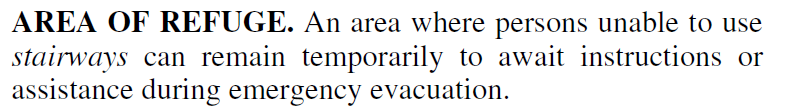 IBC
Area of Refuge
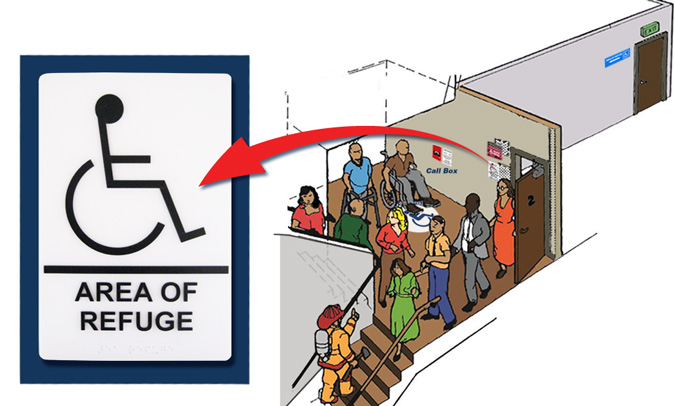 Travel Distance
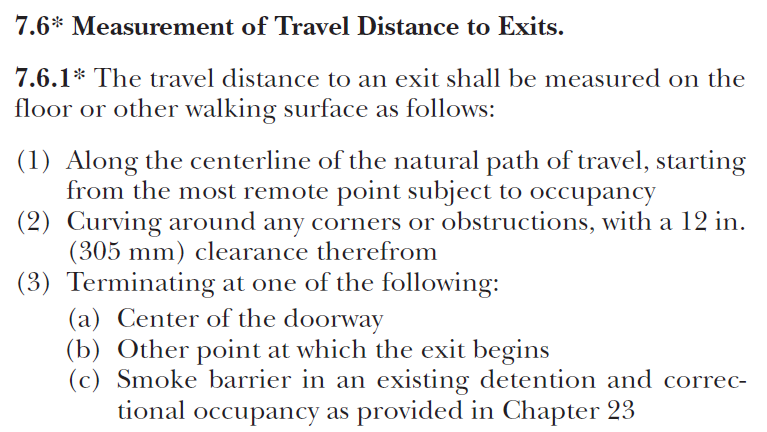 Travel distance may end at the beginning of an exit, at an exit discharge, or at a horizontal exit.
Travel Distance
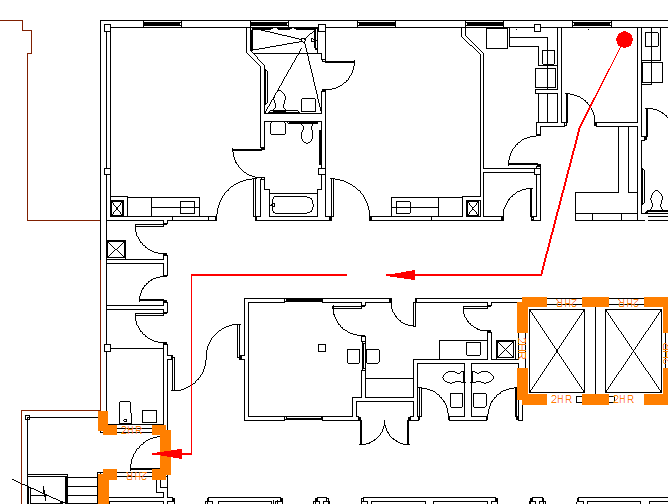 Example from New Educational Chapter
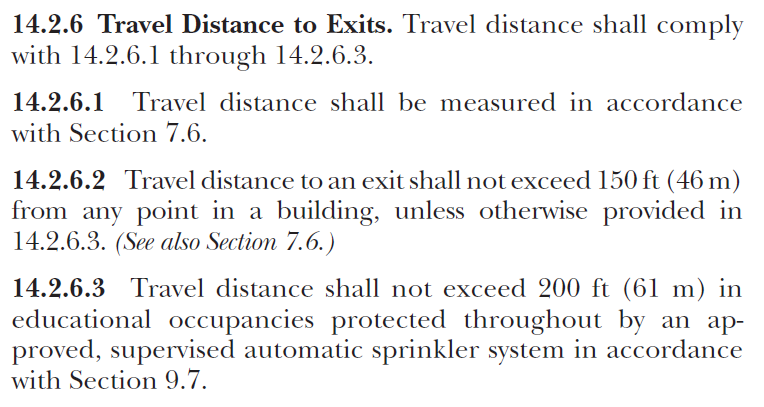 Question
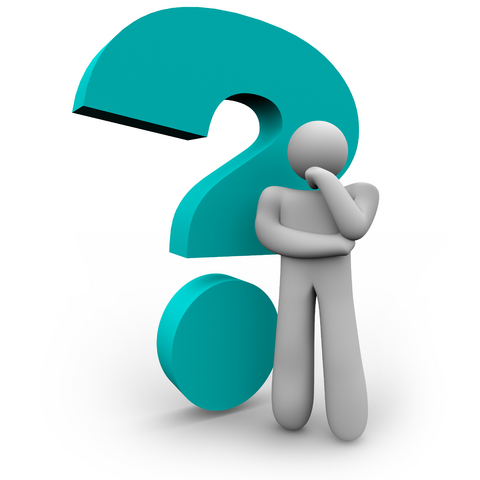 What is the common path of travel?

Type in the chat box.
Common Path of Travel
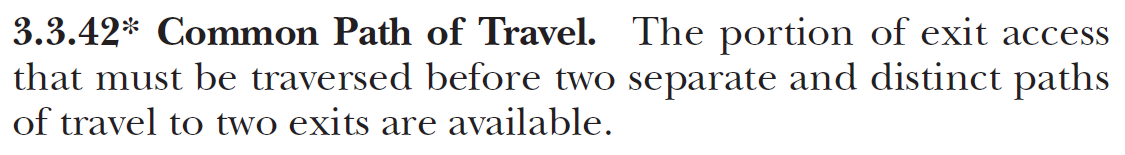 Common Path of Travel
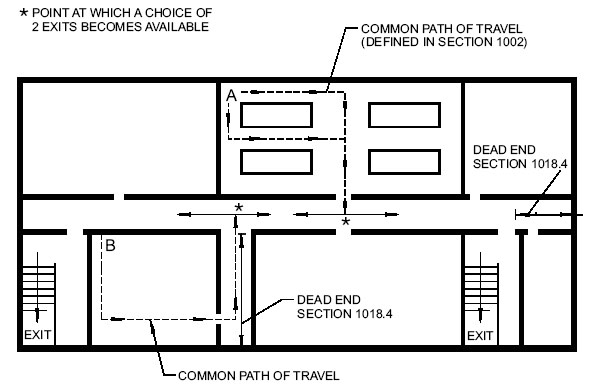 Common Path of TravelExample from Existing Educational Chapter
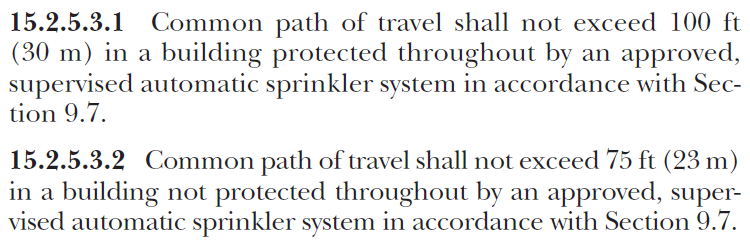 Dead End Corridors
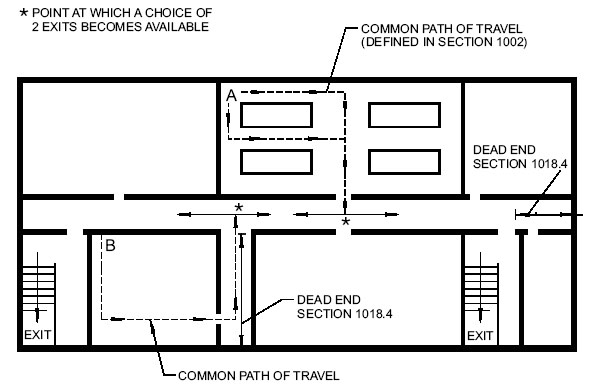 Ex:
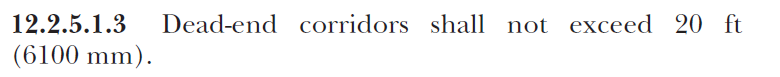 Dead End Corridors
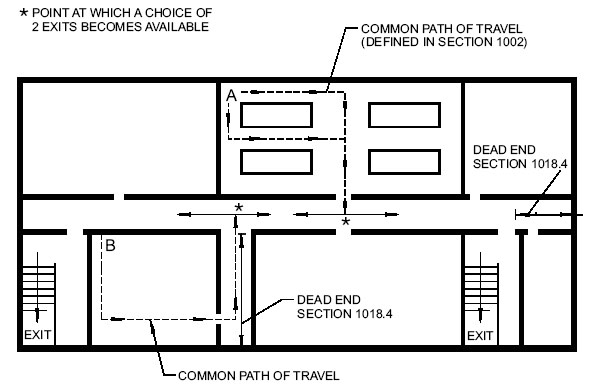 Ex:
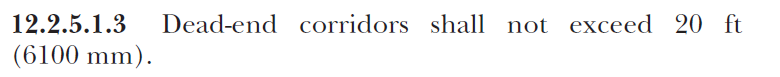 Courtyards, Terraces, and Roofs
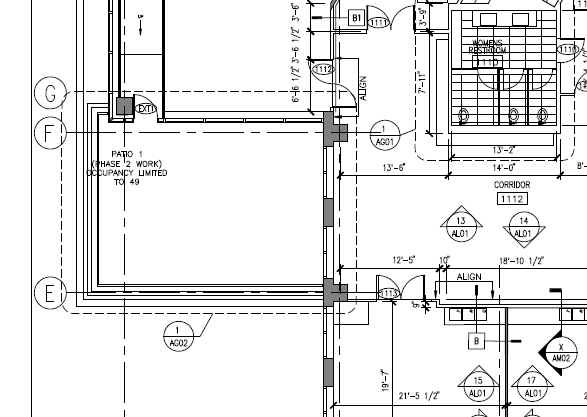 Courtyards, Terraces, and Roofs
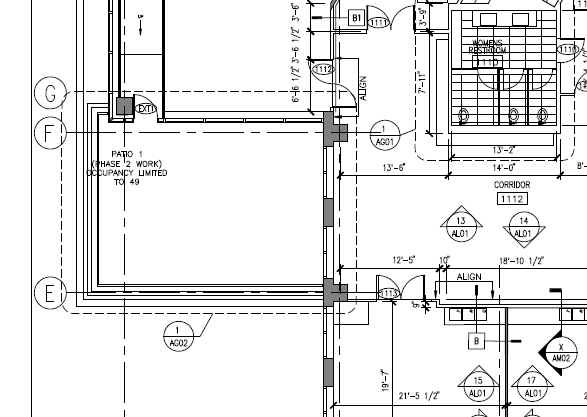 Courtyards, Terraces, and Roofs
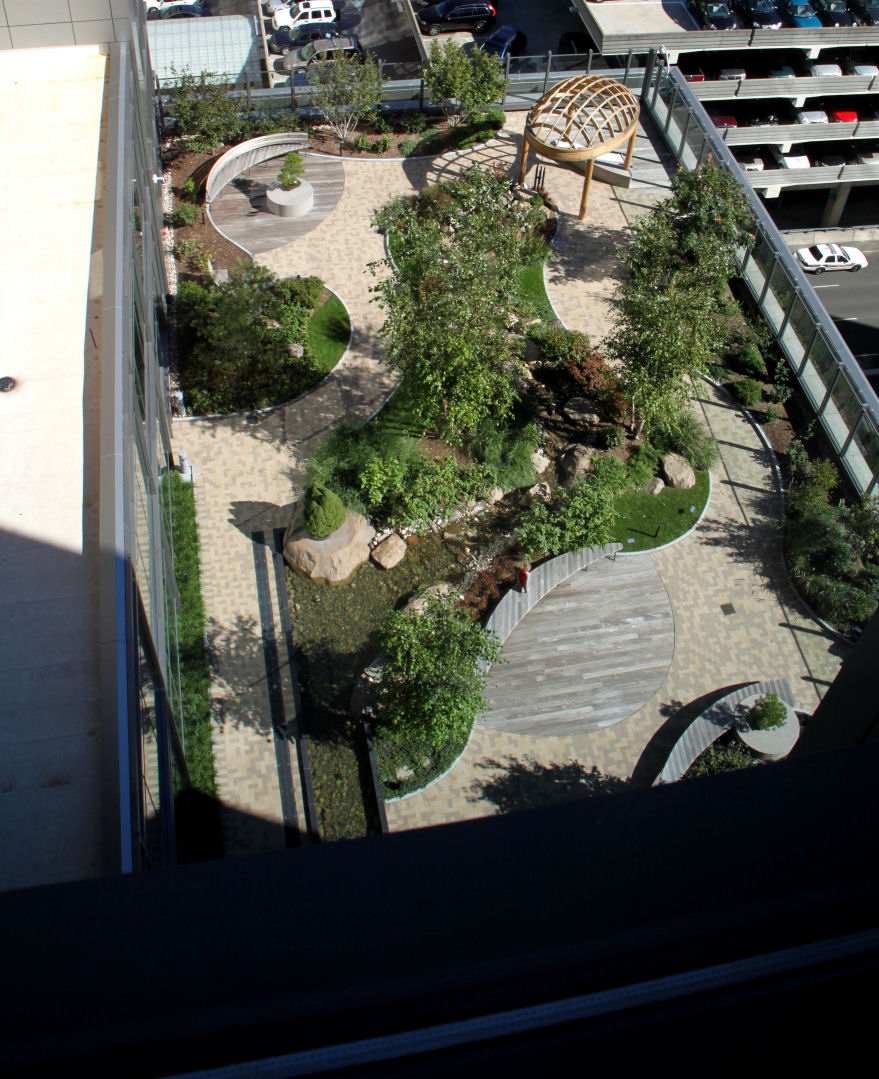 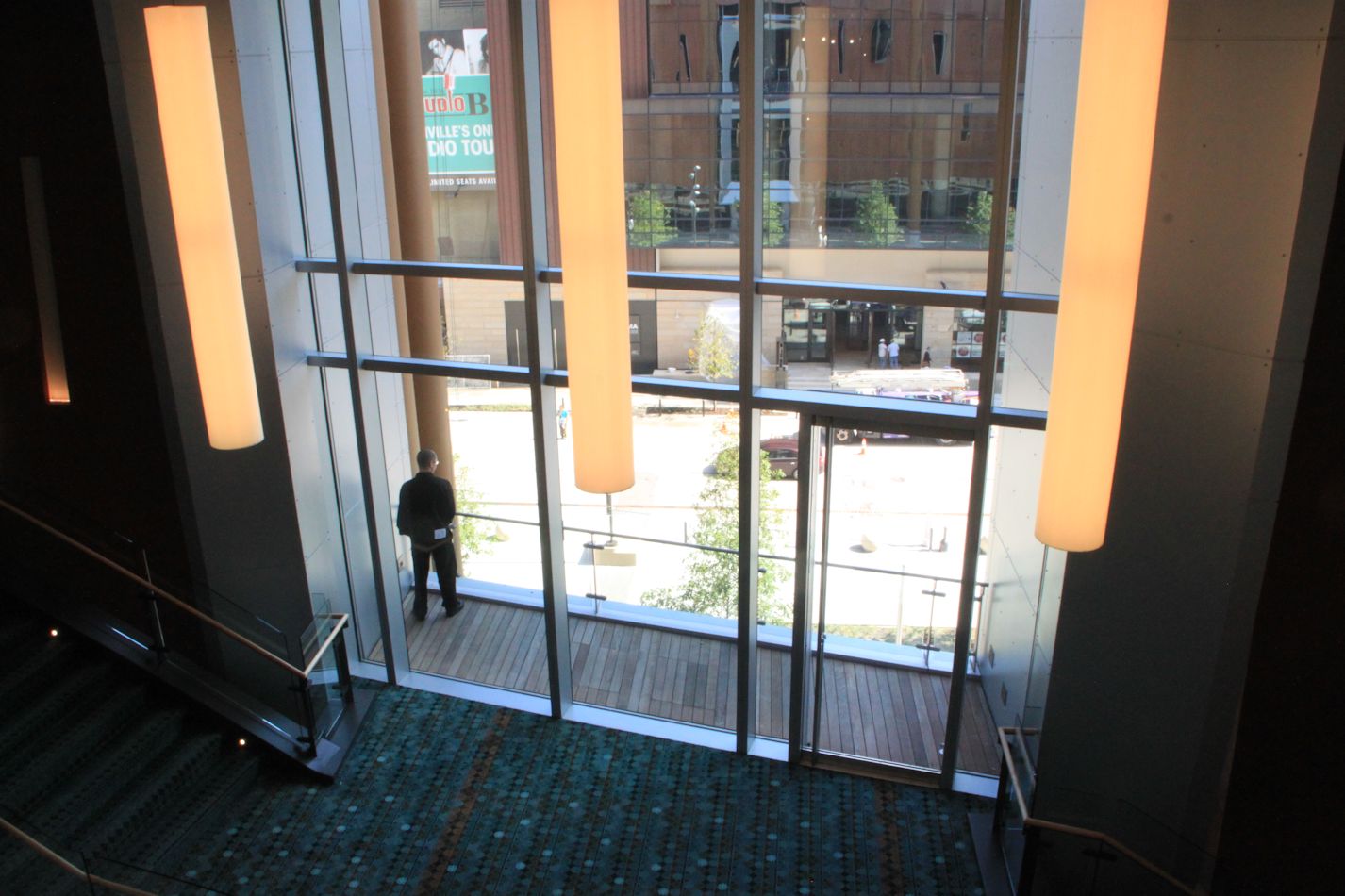 Courtyards, Terraces, and Roofs
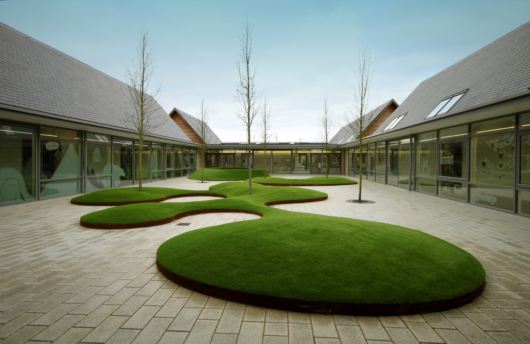 Readily Distinguishable
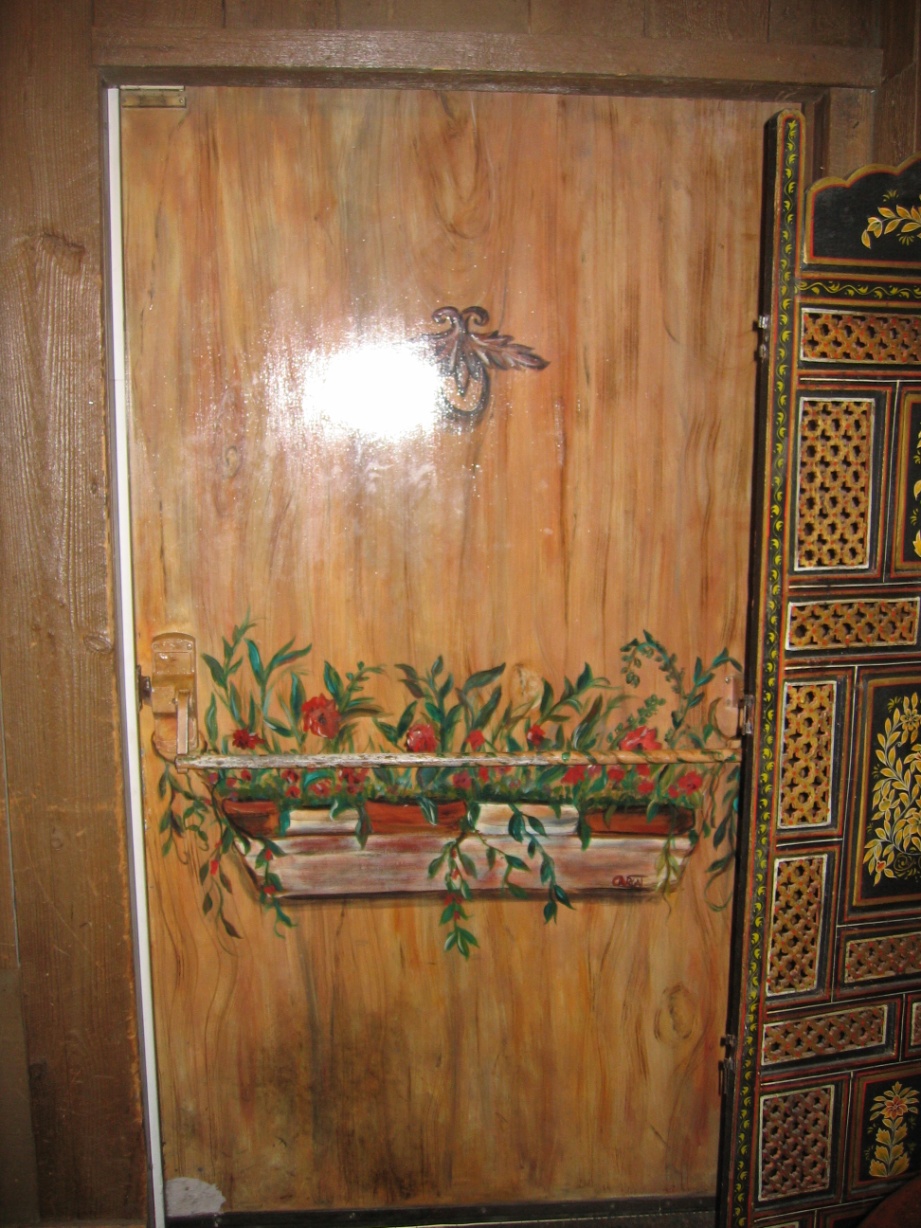 Means of egress doors must be visible.
No mirrors
No drapes
No decorations
No invisible doors!
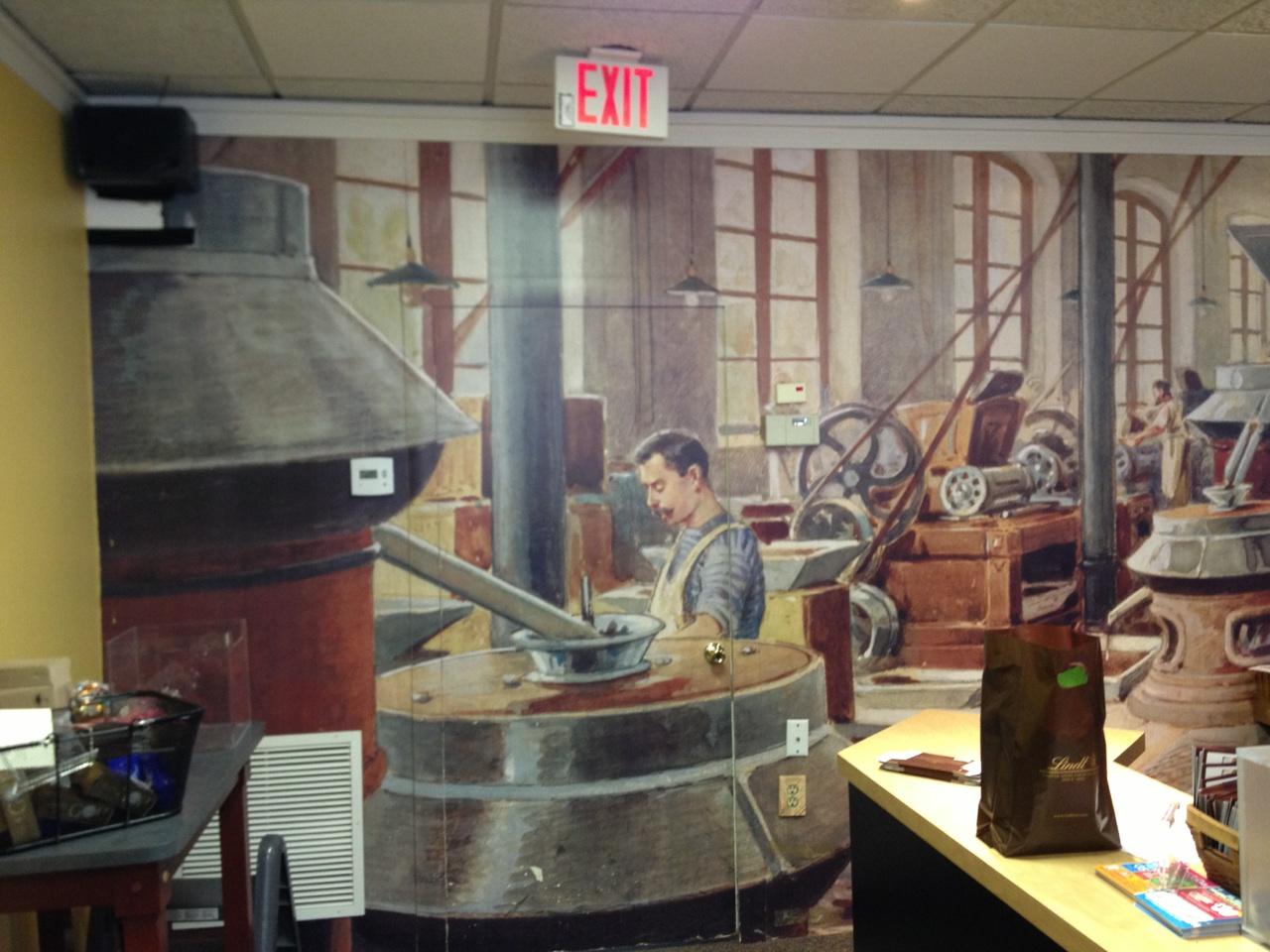 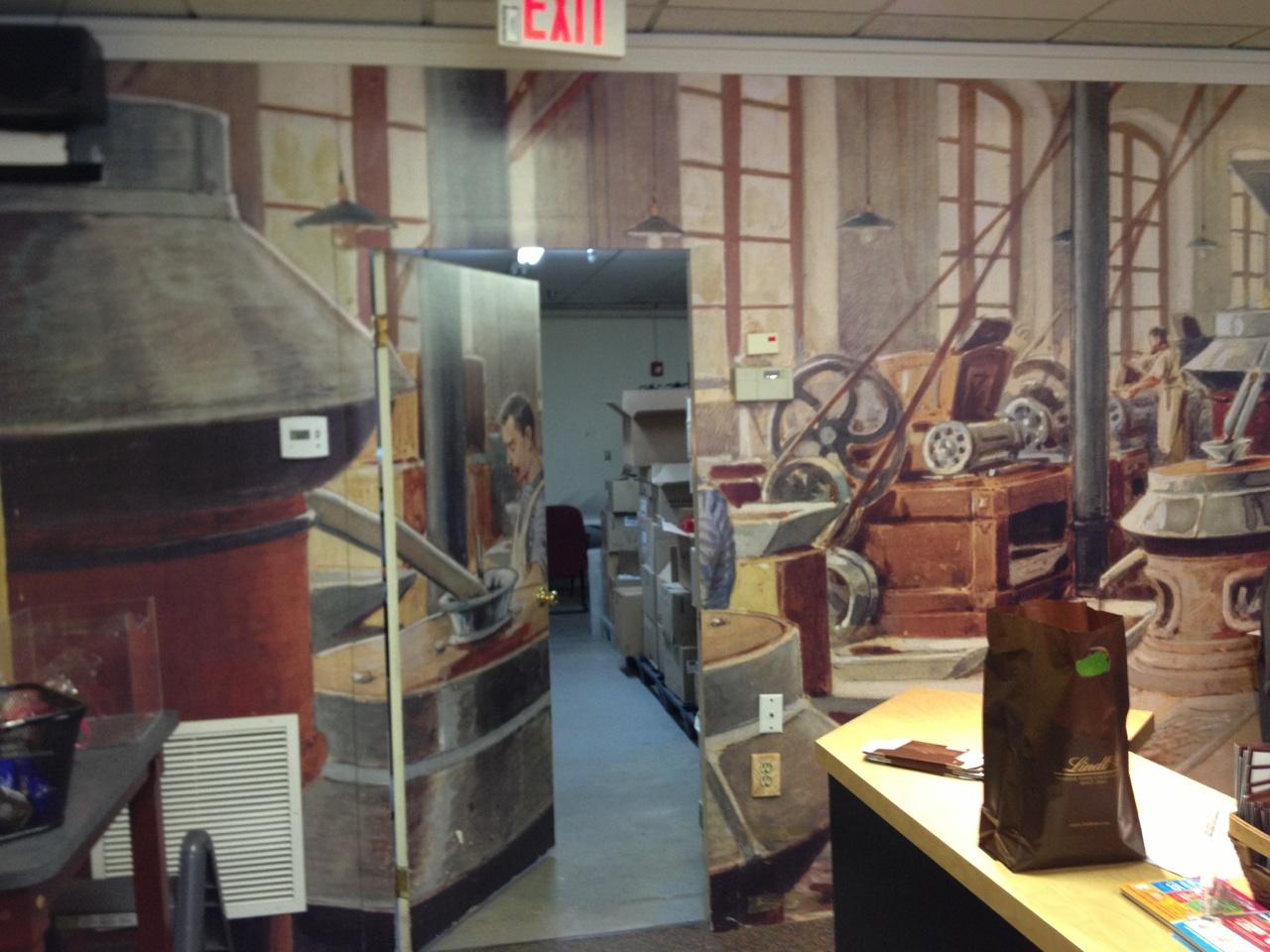 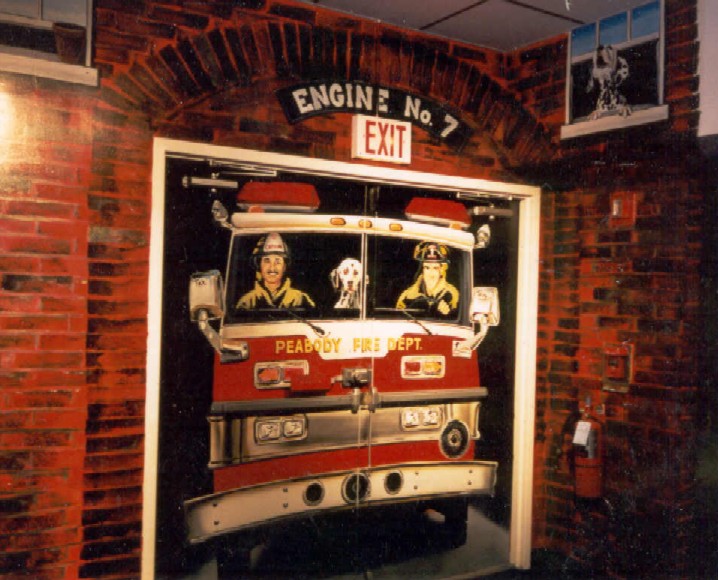 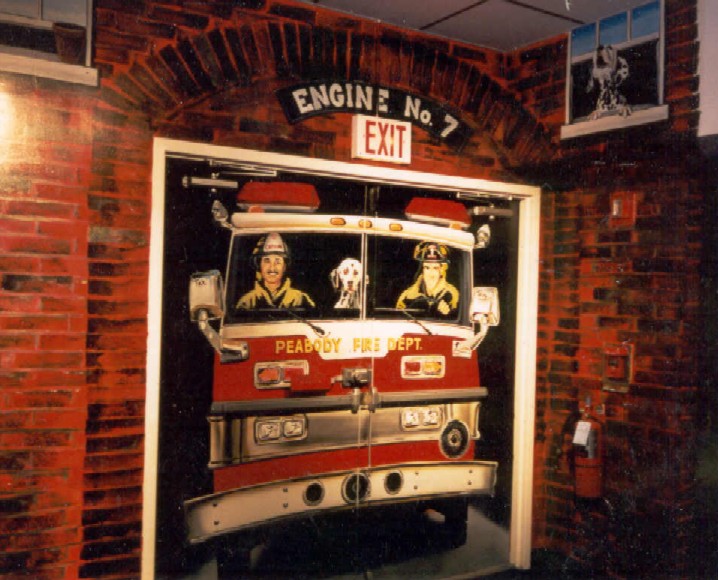 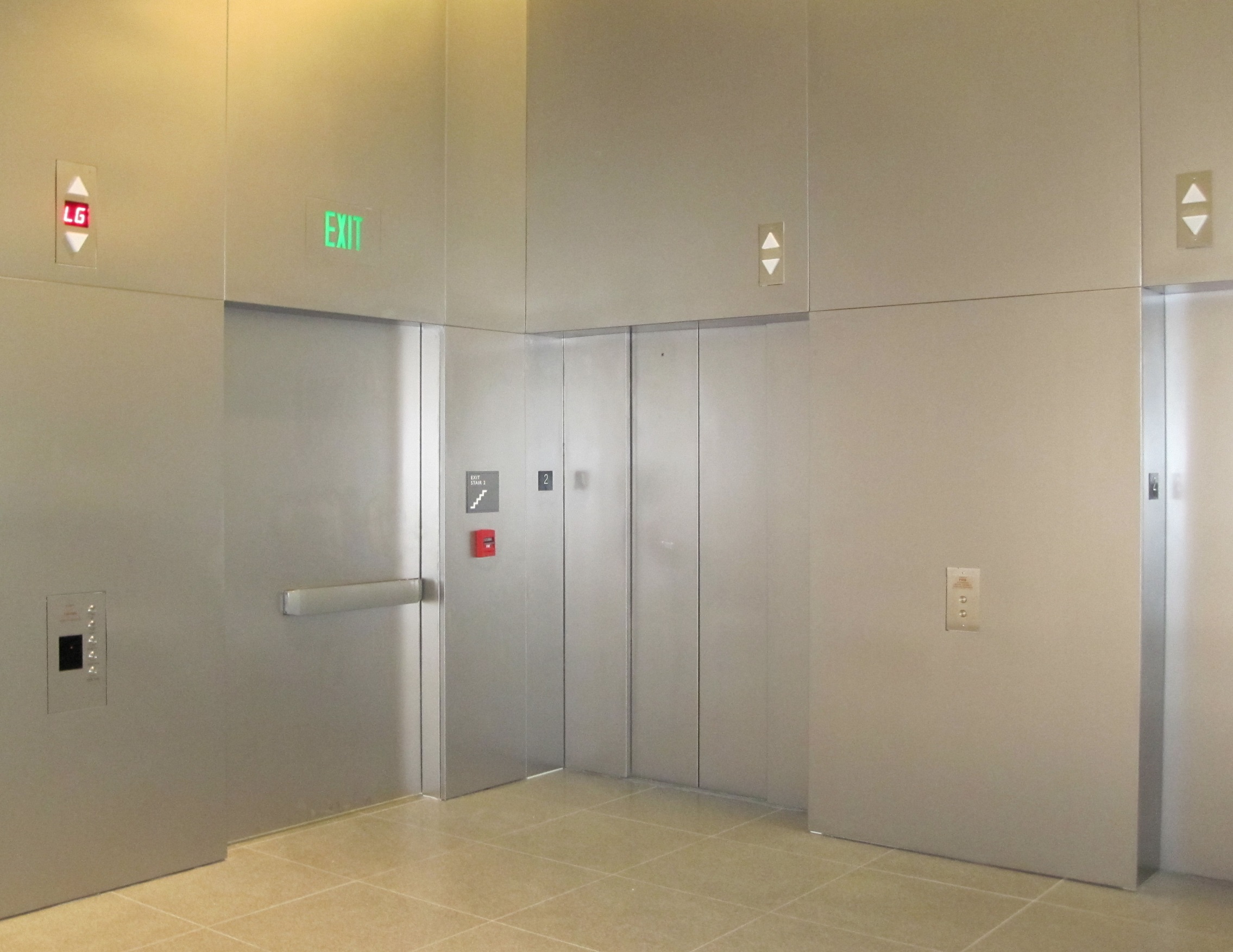 This was approved by the AHJ.
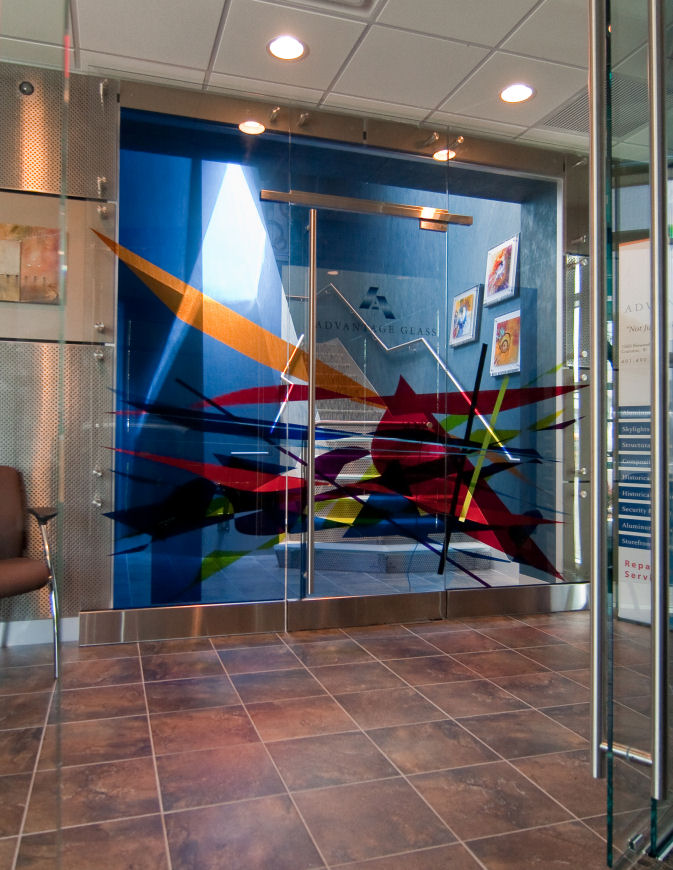 Also approved by the AHJ.
Luminous Egress Path Markings
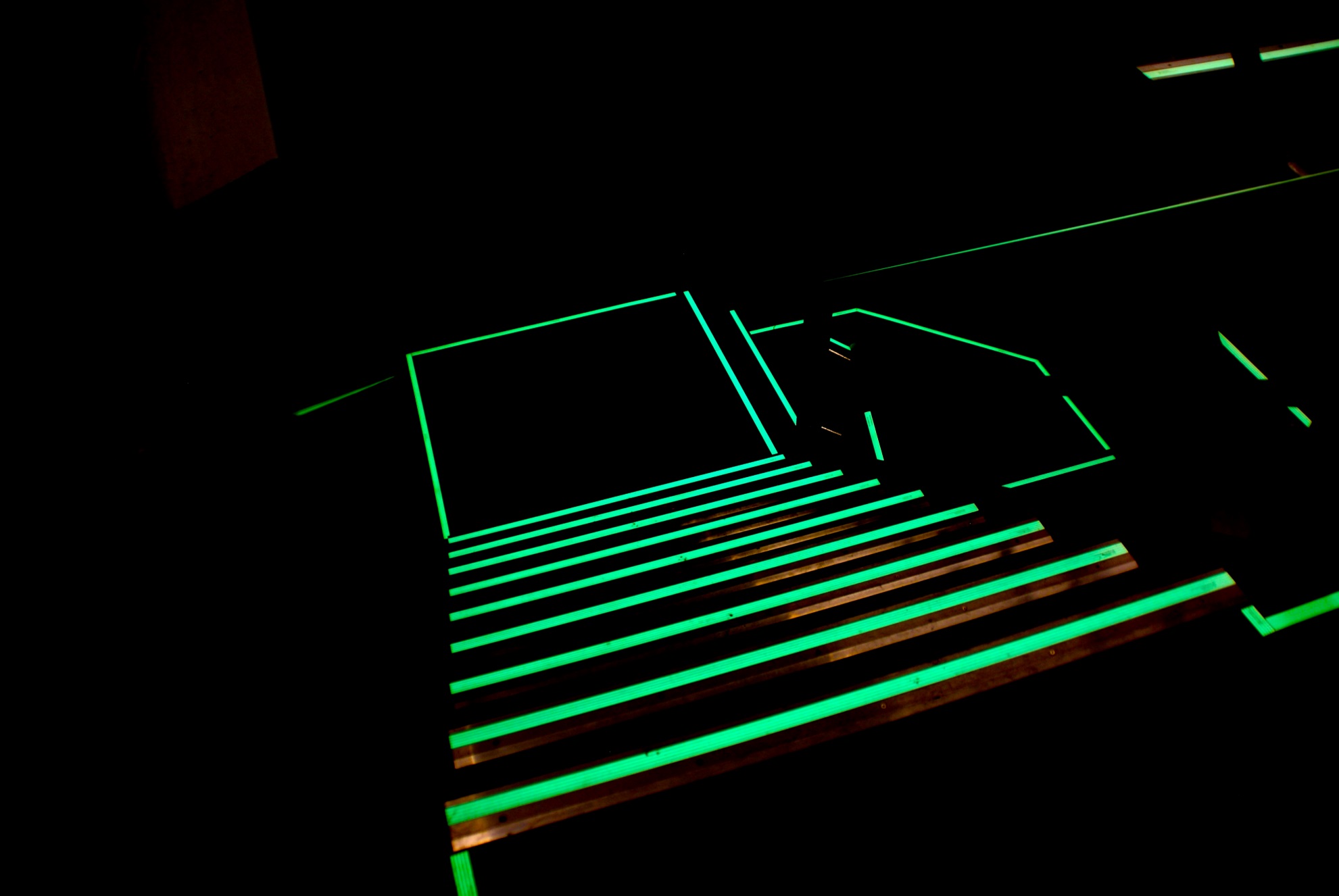 Luminous Egress Path Markings
Not currently required by NFPA 101 occupancy chapters
Required by IBC in high-rise buildings in Group A – Assembly, B – Business, E – Educational, I – Institutional, M – Mercantile, and R-1 – Residential
Typically required on exit discharge doors – not on doors leading to the exit.
1” stripe around frame
Marking on or behind hardware
“Exit” in bottom 18” of door
Additional marking on stairs, walls, etc.
Size of Doors
32” clear width minimum
Measured with door open to 90 degrees
Between the face of the door and the stop
At least one leaf of a pair must comply
48” wide nominal max. (IBC/IFC only – not NFPA 101)
80” high nominal min.
78” to the closer arm
Question
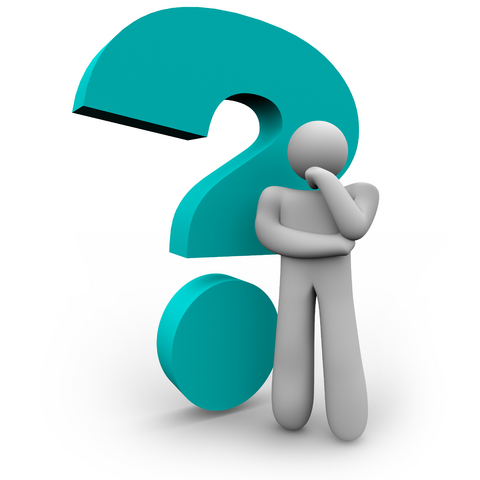 The clear opening width of a newly-installed door measures 31”.  What is a possible solution?

Type in the chat box.
Swing Clear Hinges
May be used to gain more clearance on existing openings.
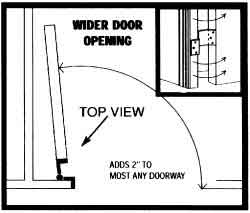 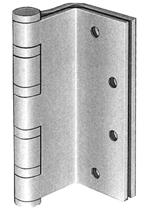 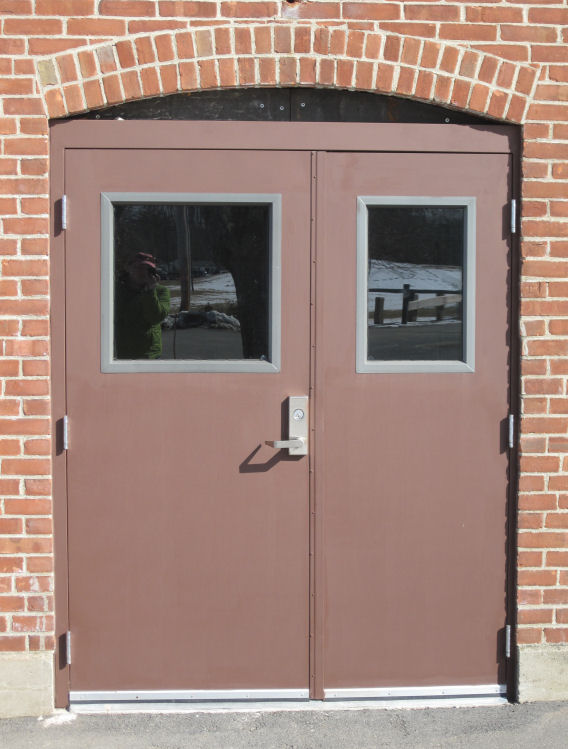 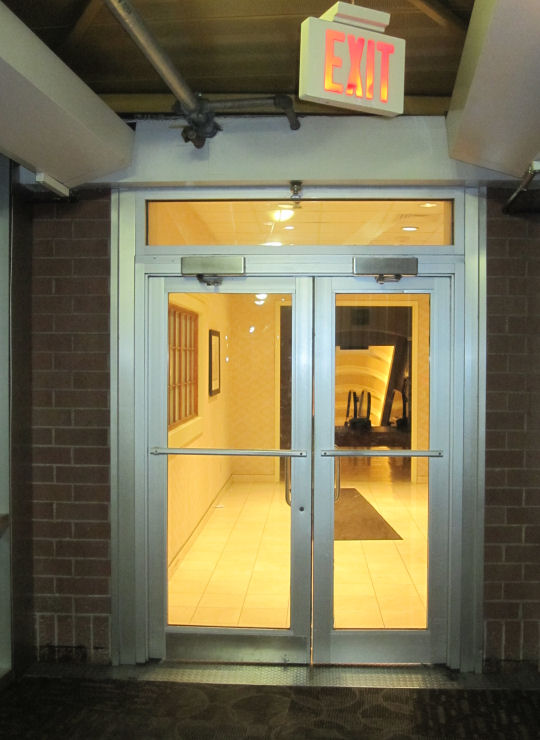 Projections Into Clear Width (IBC)
No projections into the required clear opening width lower than 34” above the floor.
Projections into the required clear opening width between 34” and 80” above the floor shall not exceed 4”.
4” Max.
No Proj.
Projections Into Clear Width (NFPA 101)
NFPA 101 limits the 4” projections to 34”-48” above the floor, hinge side only, only to address panic hardware.
4” Max.
No Proj.
32” clear min.
May not project more than 4” into the REQUIRED minimum clear width of 32”.
4’ wide door
32” clear
minimum
May not project more than 4” into the REQUIRED minimum clear width of 32”.
Question
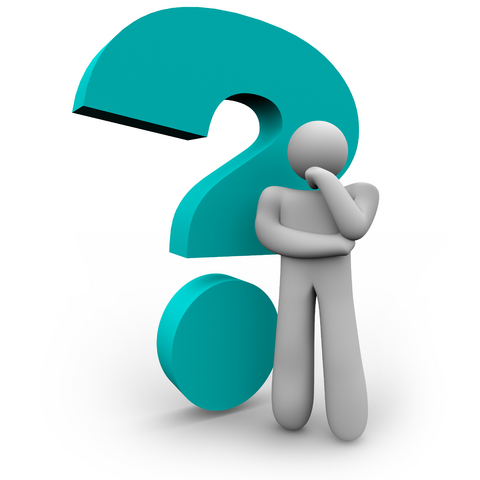 When is a door required to swing in the direction of egress?

Type in the chat box.
Door Swing
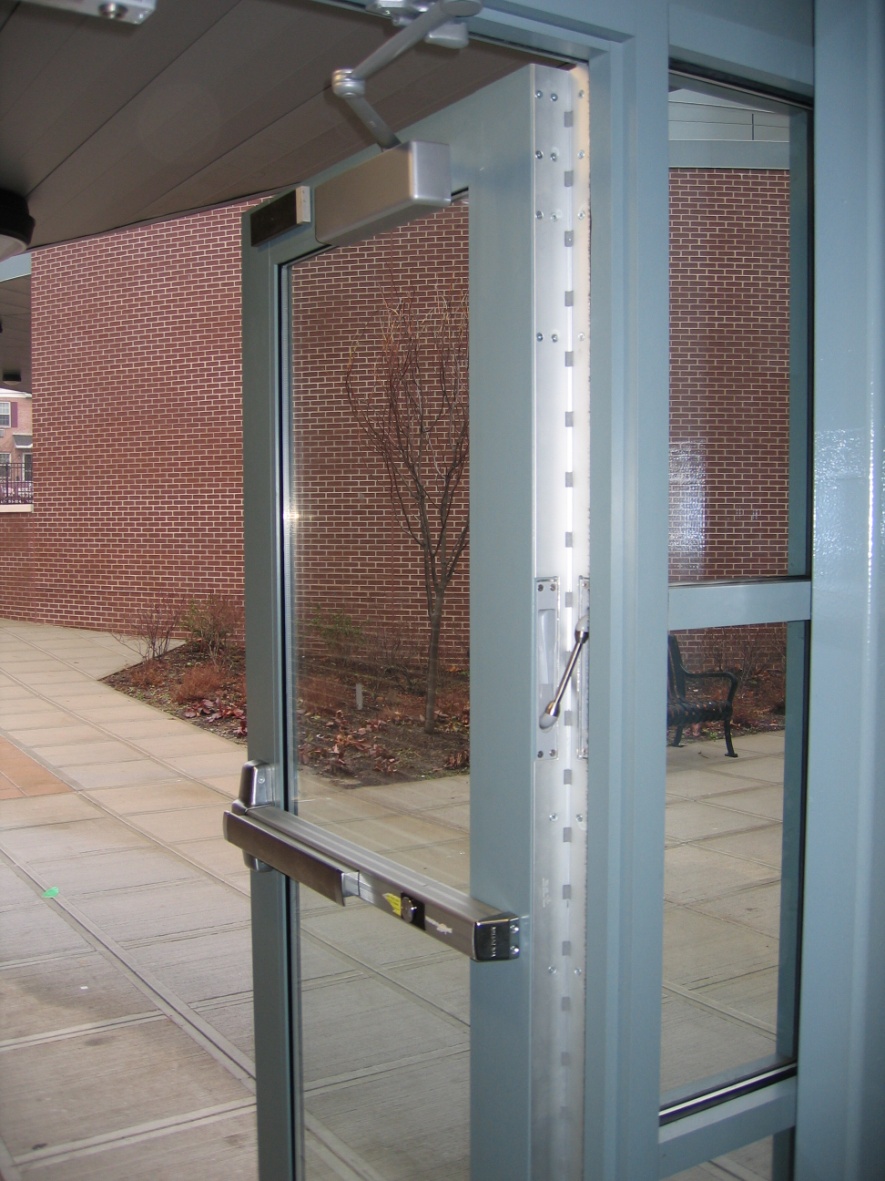 Egress doors shall be side-hinged swinging
Exceptions – consult codes
Swing in the direction of egress:
When serving an occupant load of 50 or more
Group H occupancy
When swinging into an exit enclosure (NFPA 101)
Encroachment
Must encroach no more than ½ of the required width at any point in door swing
7” maximum encroachment on required minimum width when fully open (be careful of cush closers and o.h. stops)
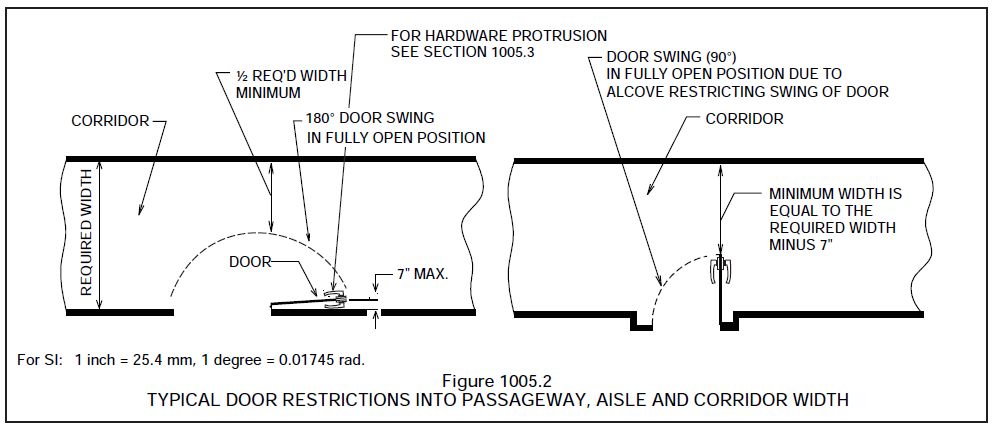 Encroachment
Must encroach no more than ½ of the required width at any point in door swing
7” maximum encroachment on required minimum width when fully open (be careful of cush closers and o.h. stops)
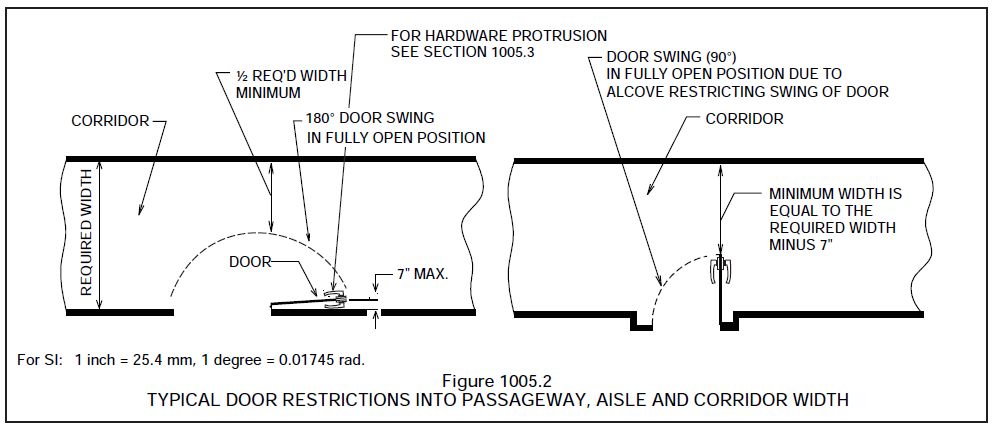 P70
Door Opening Force
Interior swinging egress doors (non-fire-rated) – 5 lbs
Other swinging doors + sliding and folding…
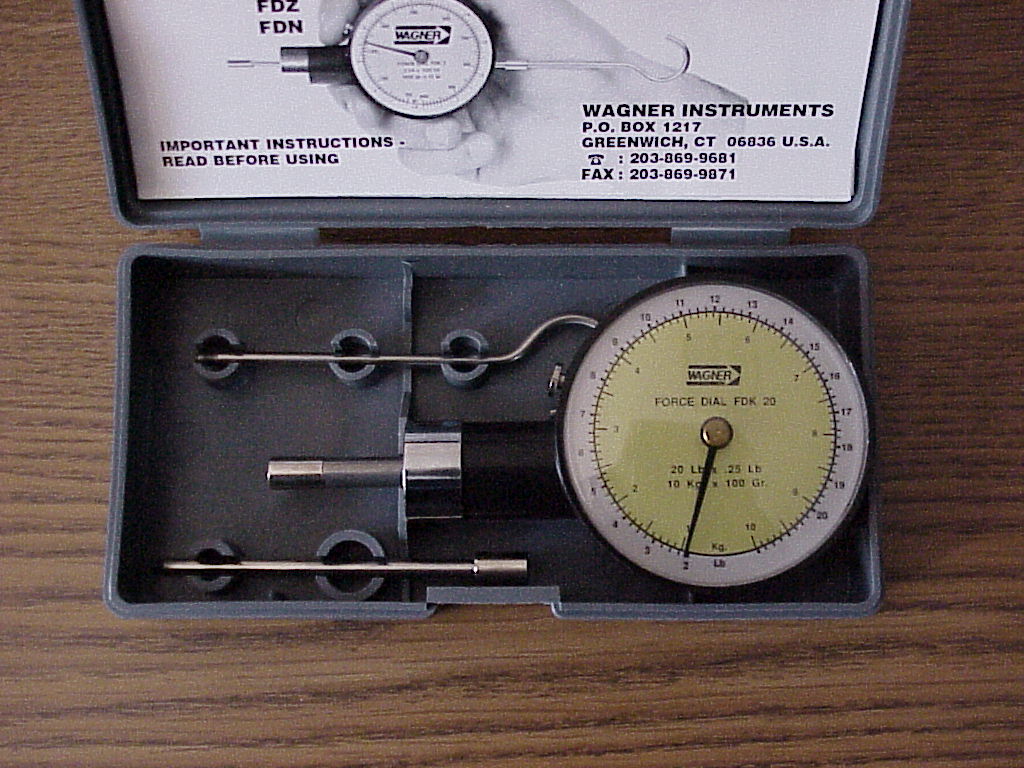 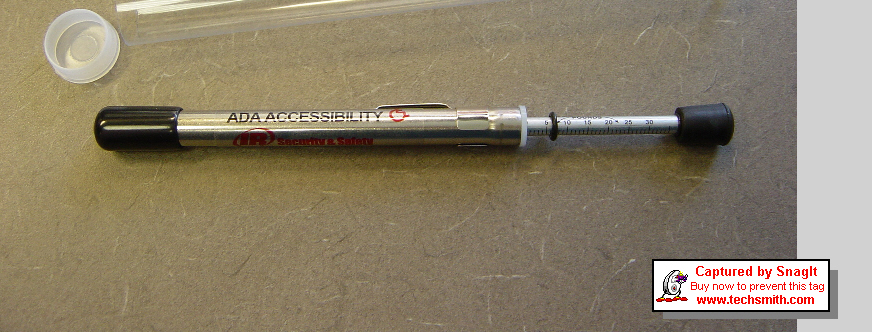 P66
Door Opening Force
Interior swinging egress doors (non-fire-rated) – 5 lbs
Other swinging doors + sliding and folding
15 pounds to release latch
30 pounds to set the door in motion
15 pounds to swing door to fully-open position
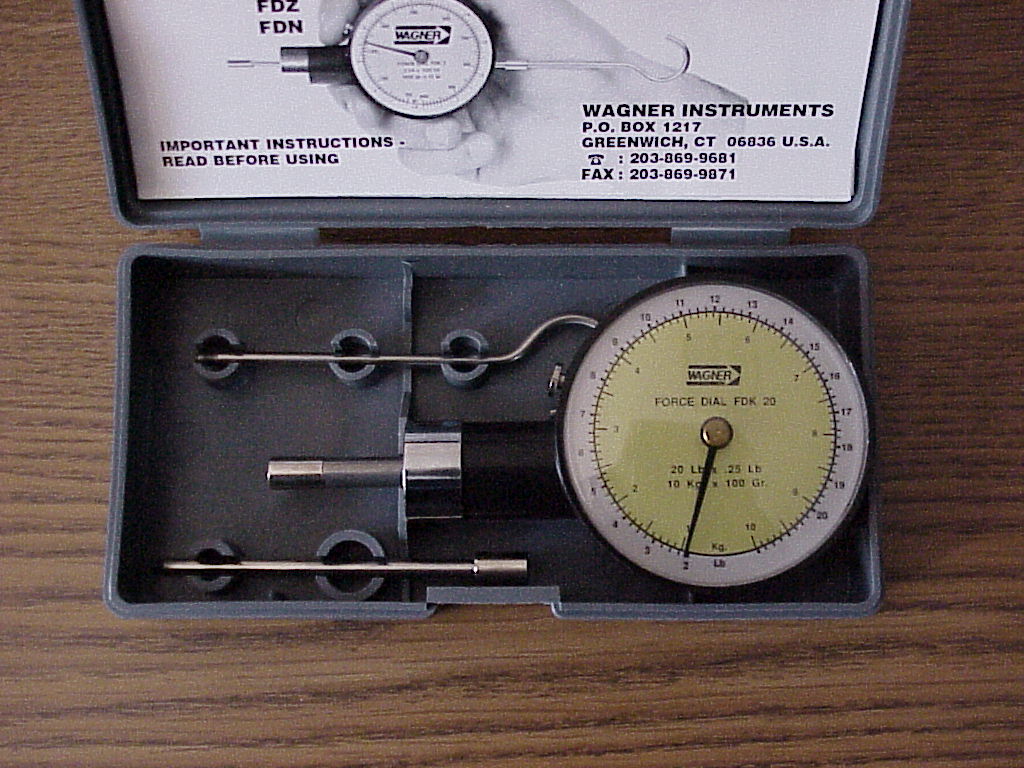 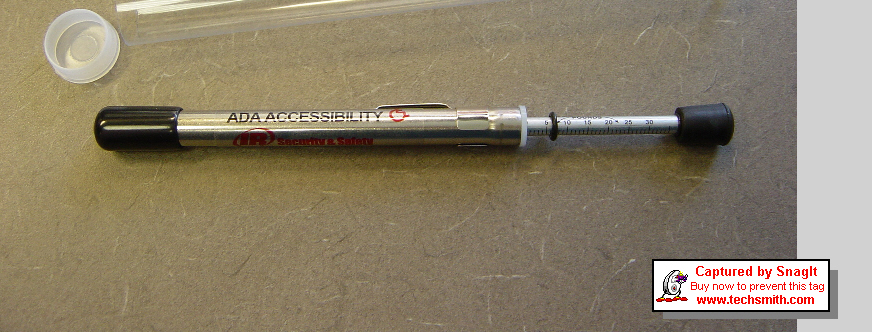 P67
Power-Operated Doors
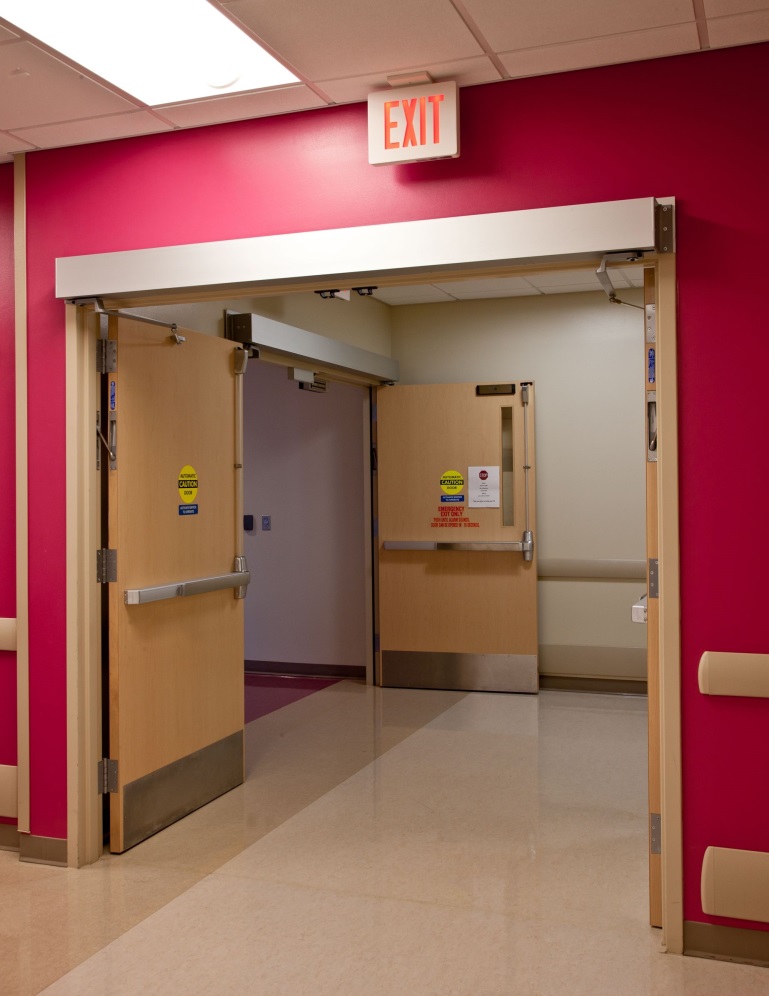 Power-Operated Doors
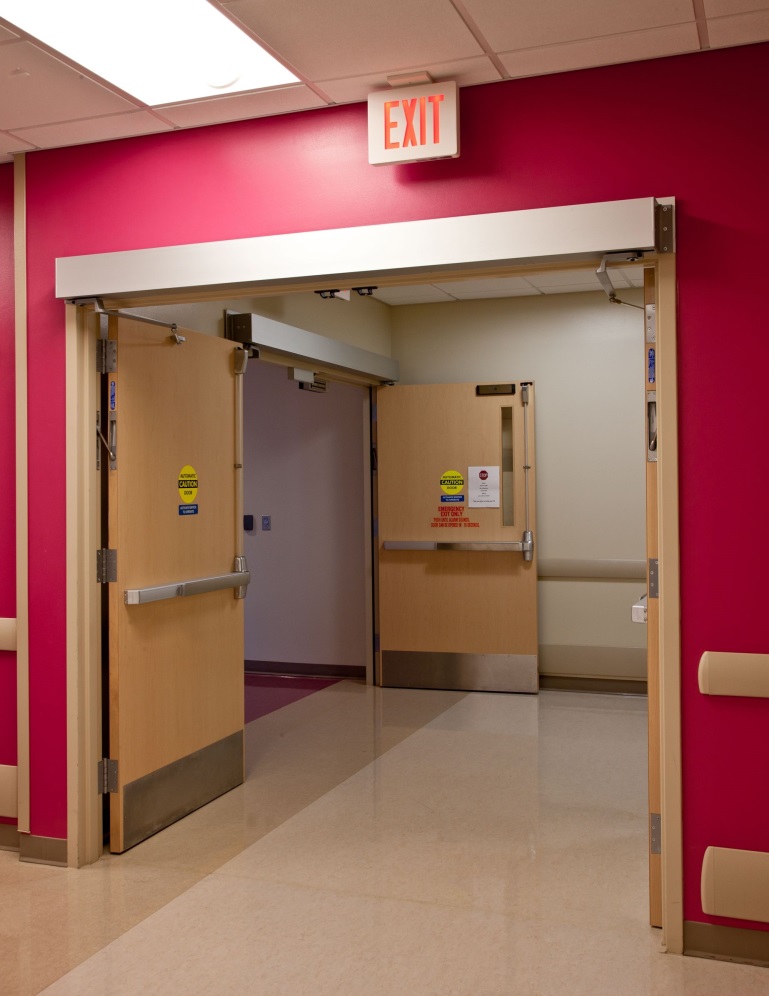 In the event of a power failure:
15 pounds to release latch
50 pounds to set door in motion
30 pounds to open to fully-open position
Full-Power Operated - A156.10
Power-Assist and Low Energy - A156.19
Question
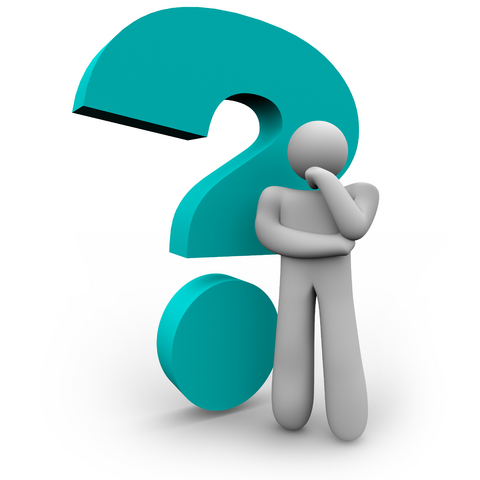 What are some of the rules for operating hardware on an egress door?

Type in the chat box.
Door Operations
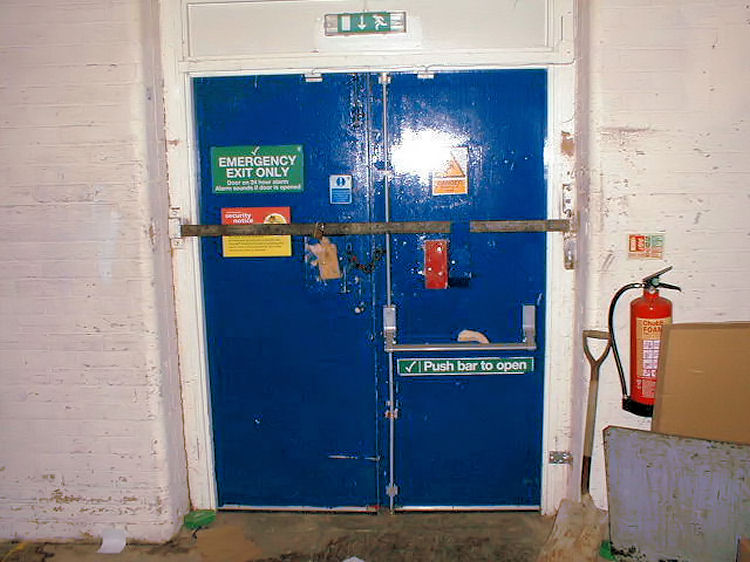 Readily openable
No key or special knowledge or effort
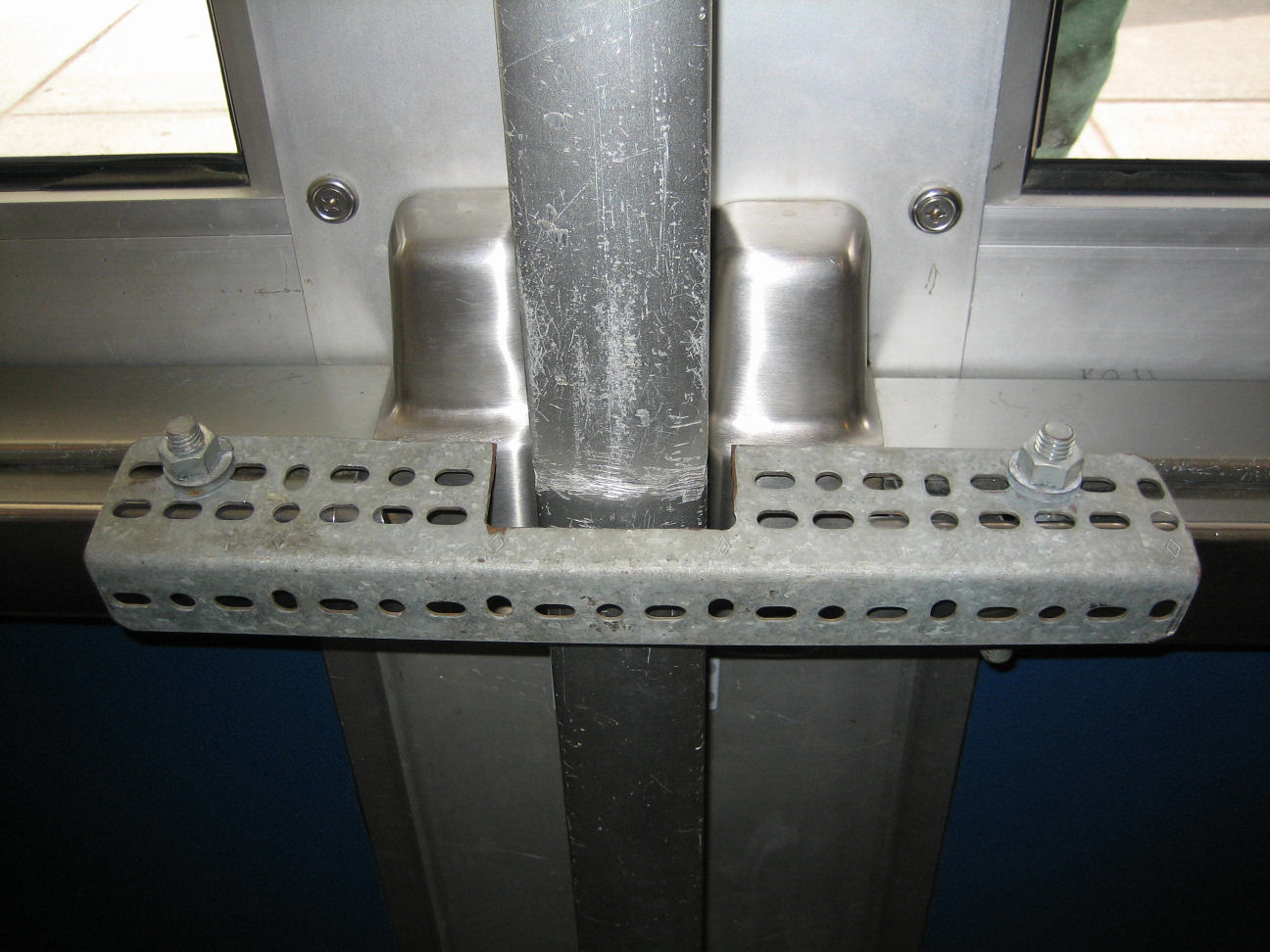 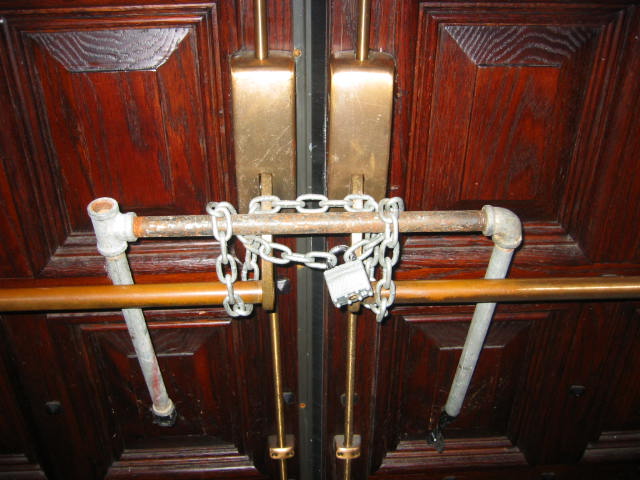 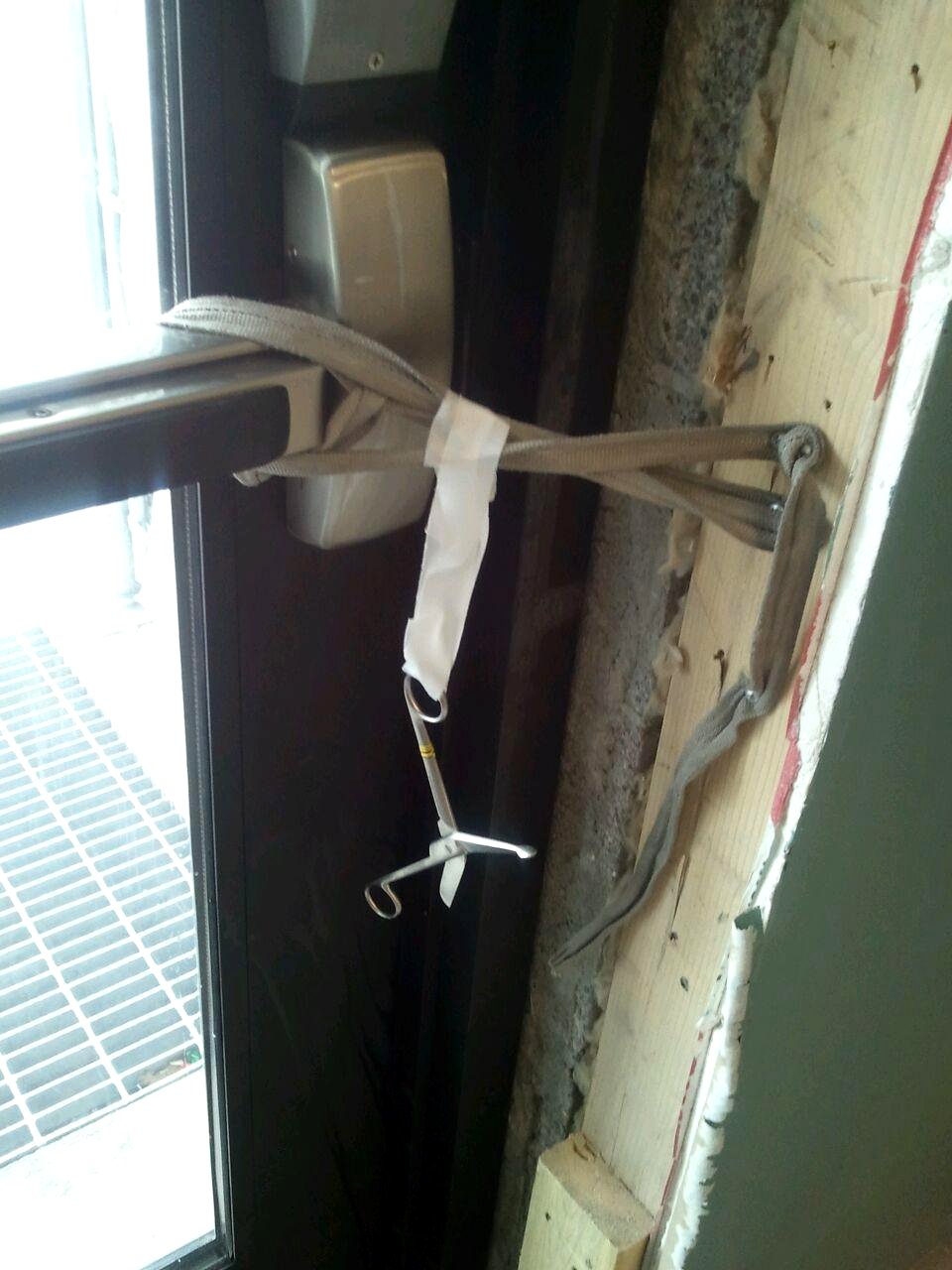 Hardware
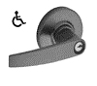 Easy to grasp
Operable with one hand
No tight grasping
No tight pinching
No twisting of the wrist
YES!
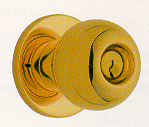 NO!
Hardware Height
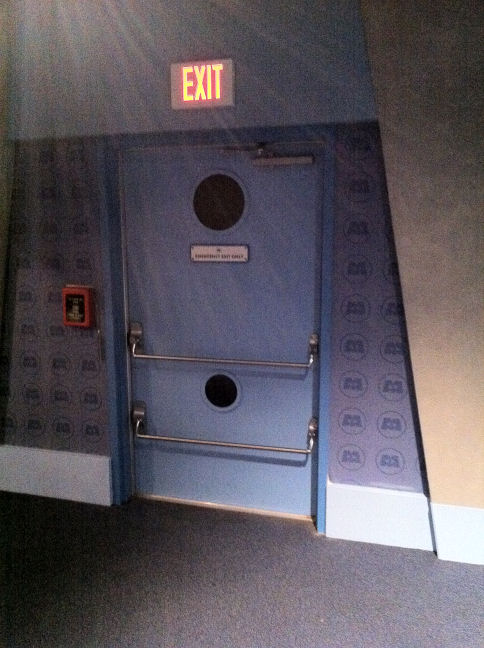 Operating Devices
34” minimum AFF
48” maximum AFF
Locks used only for security purposes – any height
Locks & Latches
Permitted to prevent operation of doors where any of the following exists:
Places of detention or restraint
Use Group A with an occupant load of 300 or less, Groups B, F, M, and S, and in churches
Main exterior door 
Key-operated locking from egress side
Locking device readily distinguishable as locked
Signage on or adjacent to door
Revocable by the building official                                     for cause
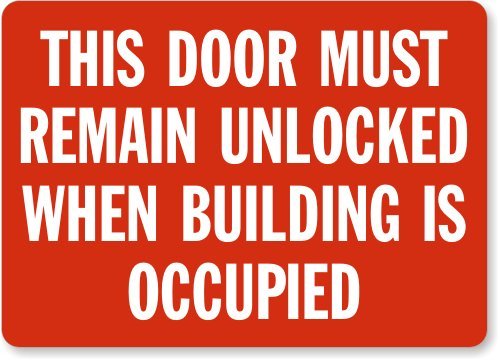 Locks & Latches (continued)
Permitted to prevent operation of doors where any of the following exists:
Individual dwelling or sleeping units of Group R occupancies with an occupant load of 10 or less, one additional…   (may vary by local code)
Nightlatch
Deadbolt
Security chain
No key or tool                                                          needed on egress side
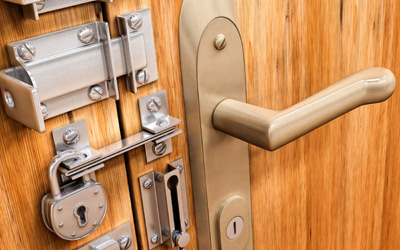 Bolt Locks (IBC)
Manual flush bolts or surface bolts not permitted
Exceptions:
Doors not required for egress in dwelling units.
Storage or equipment rooms.
Group B, F, or S occupancy with an occupant load of less than 50.
Group B, F, or S occupancy where inactive leaf is not needed to meet egress width requirements and building is fully sprinklered.
Pairs at hospital patient rooms may have constant latching bolts.
No dummy hardware on inactive leaf.
Unlatching
Unlatching any leaf shall not require more than 1 operation
Exception:
Places of detention or restraint
Storage or equipment rooms
Automatic flush bolts
Individual dwelling units and guestrooms of Group R occupancies
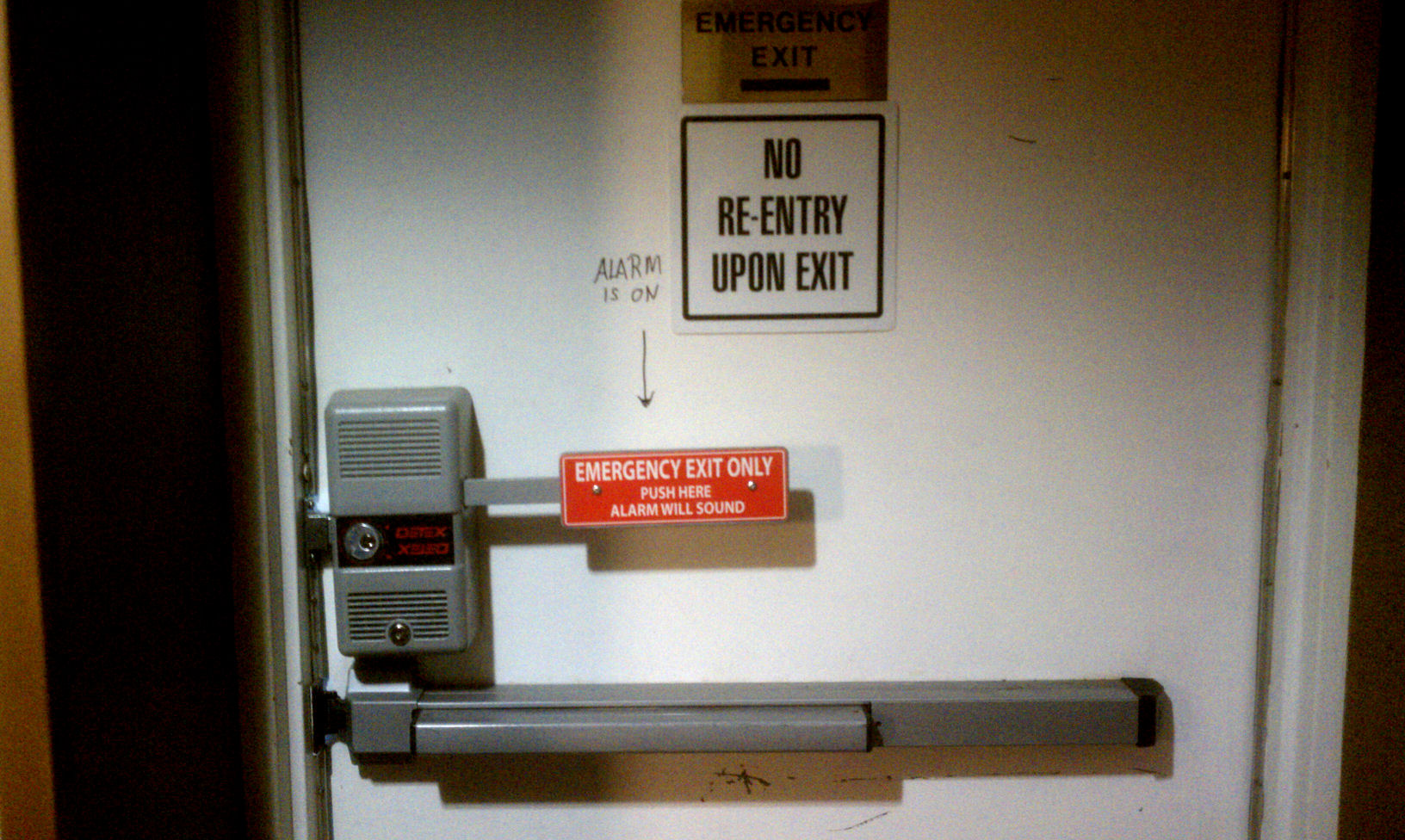 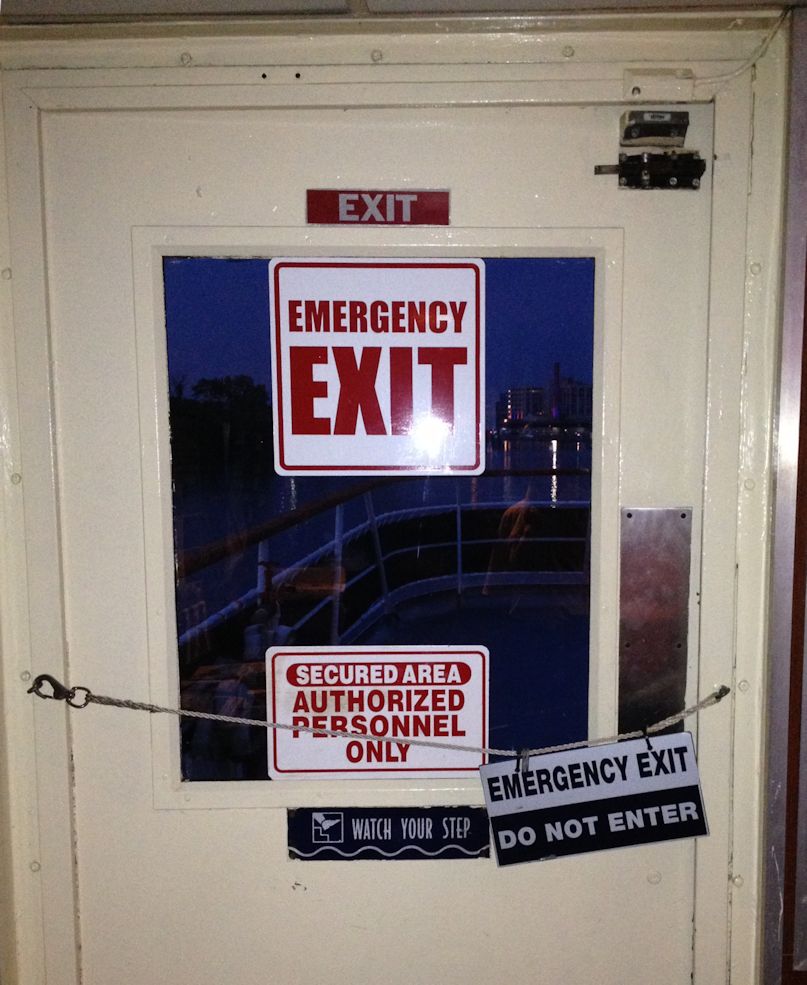 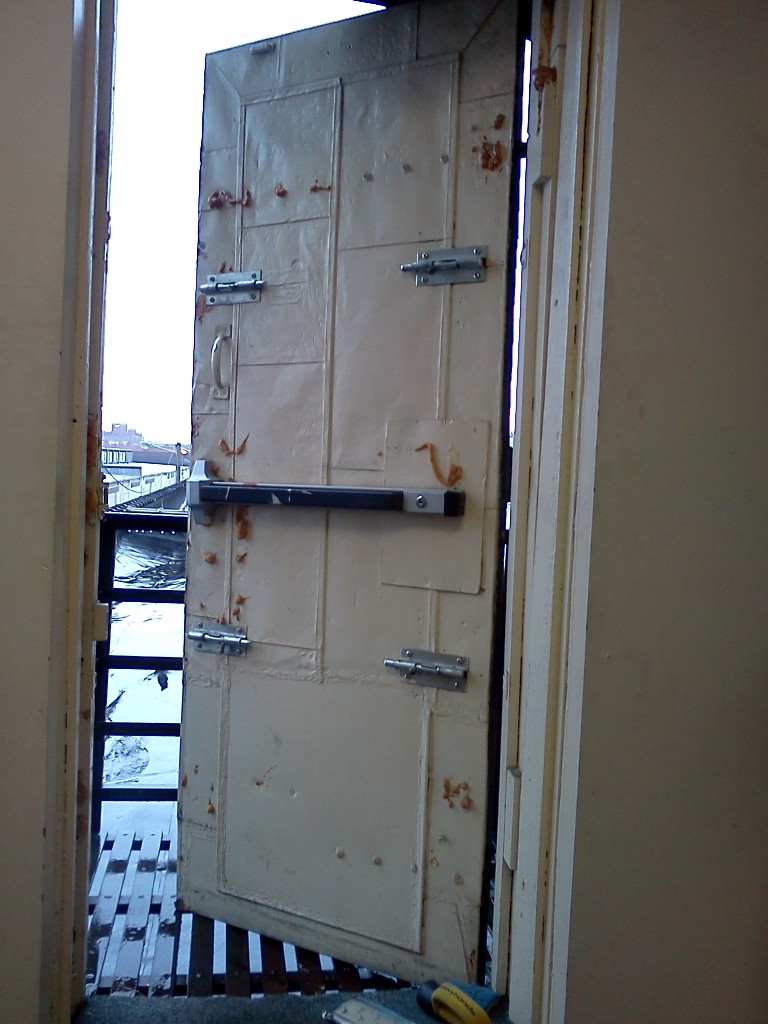 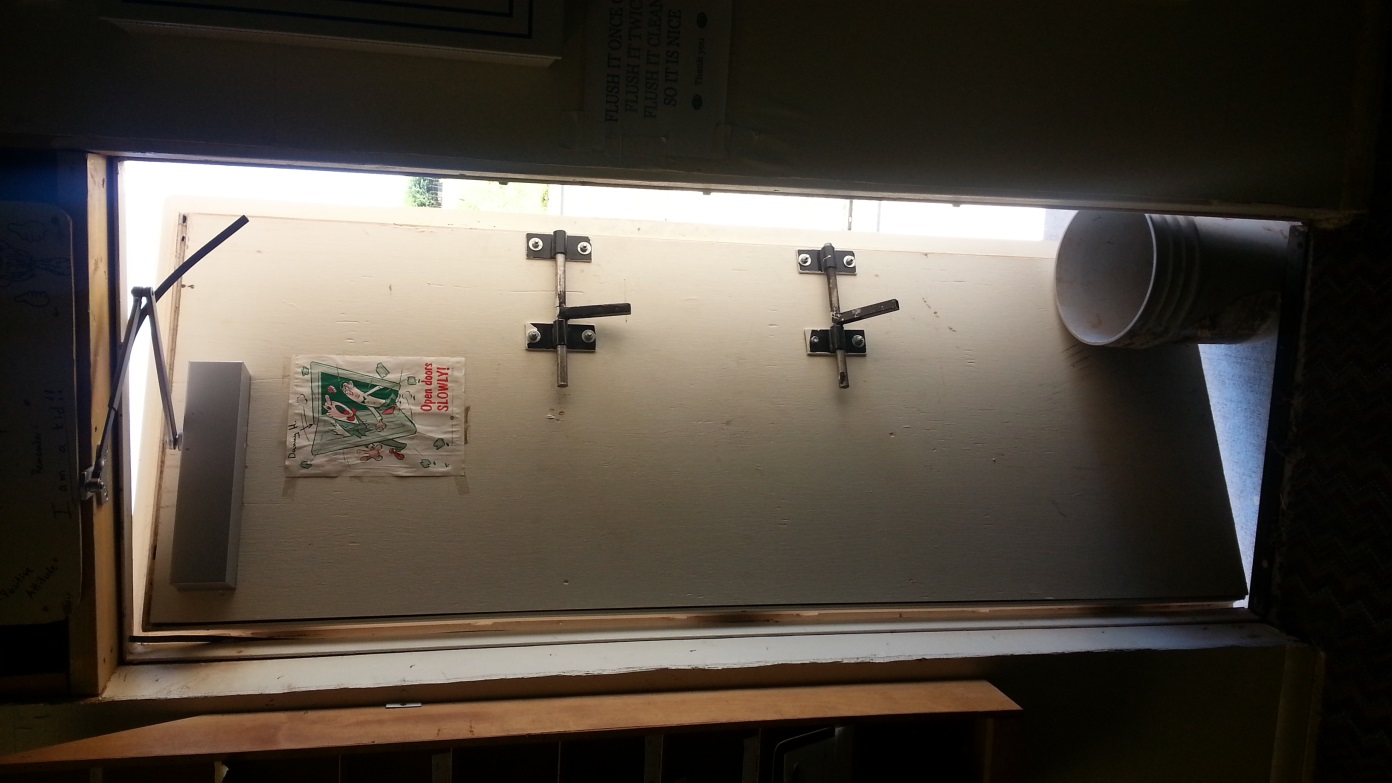 Panic and Fire Exit Hardware
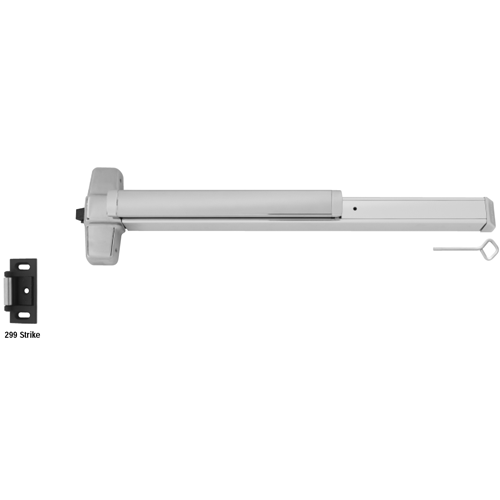 touchpad style
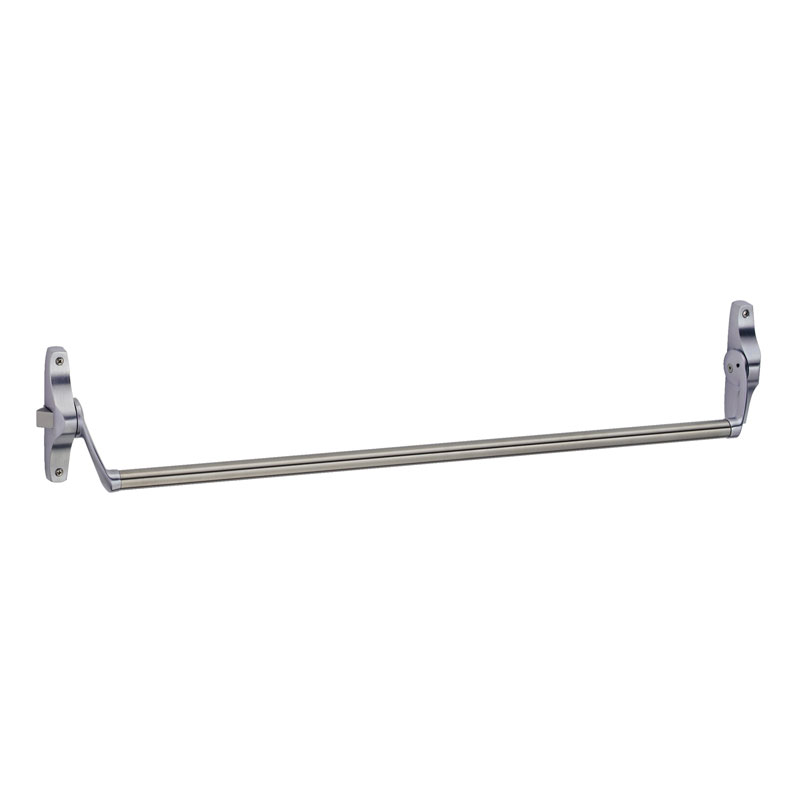 crossbar style
Question
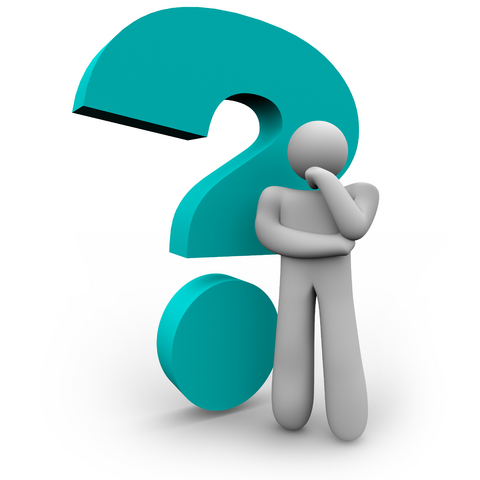 According to NFPA 101-2009, where is panic hardware required?

Type in the chat box.
Panic and Fire Exit Hardware
IBC 2006, 2009, 2012
Educational and Assembly Occupancies with an occupant load of 50 or more
All High Hazard Occupancies
IBC 2000, 2003
Educational and Assembly Occupancies with an occupant load of 100 or more
Some High Hazard Occupancies
NFPA 101 (all)
Educational, Assembly, and Day Care Occupancies with an occupant load of 100 or more
Some High Hazard Occupancies
Panic and Fire Exit Hardware
Requirement for panic hardware applies to means of egress doors in these occupancy types which latch or lock.
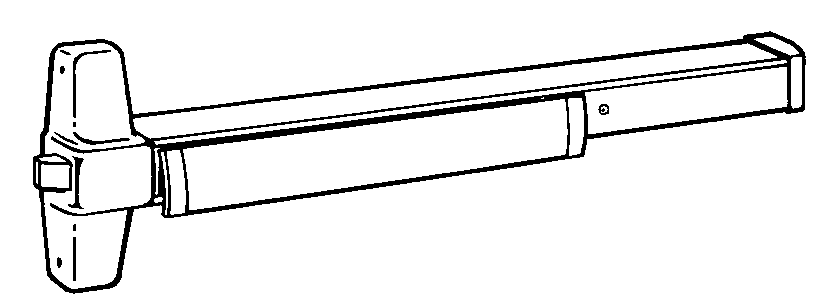 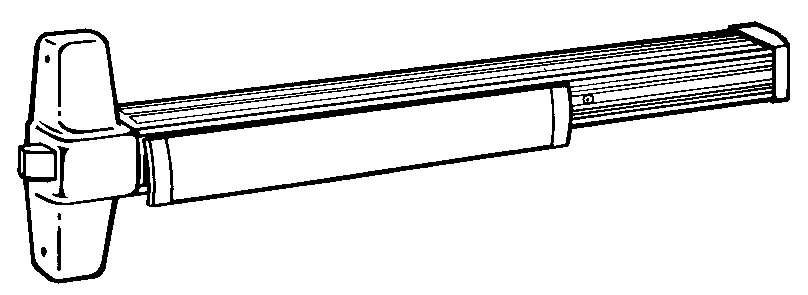 Panic and Fire Exit Hardware
Where panic hardware is required, actuating portion of device (touch-pad or cross-bar) must be at least half the width of the door.
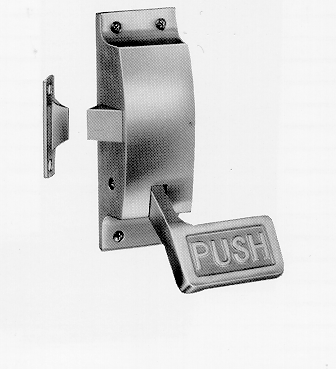 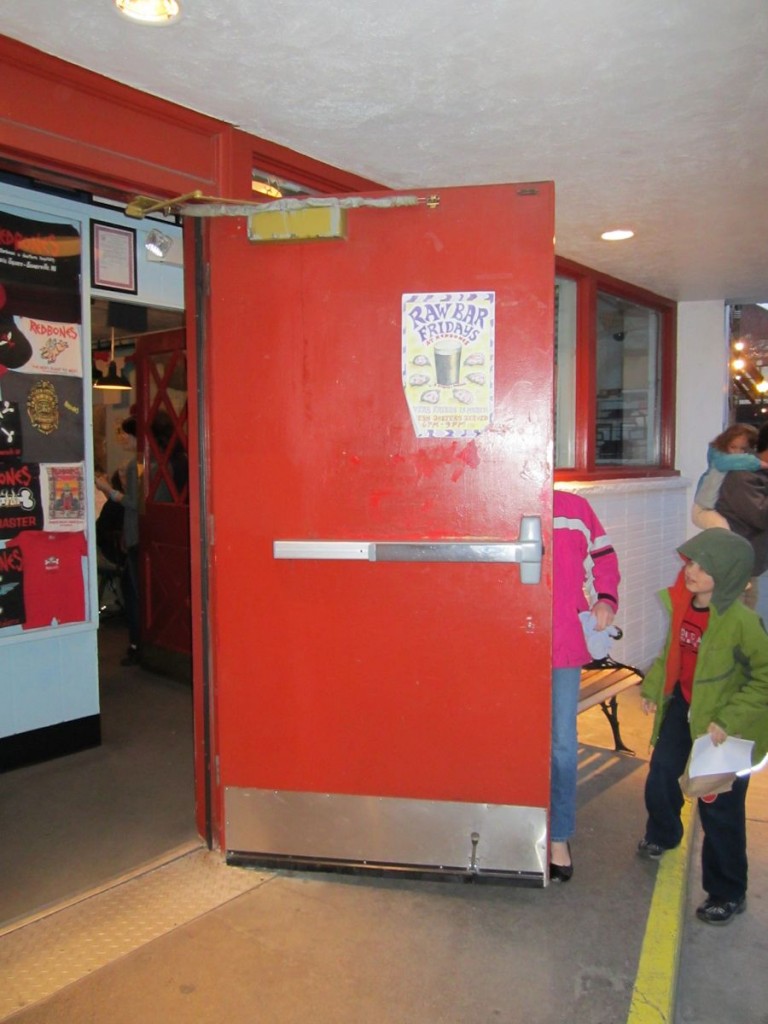 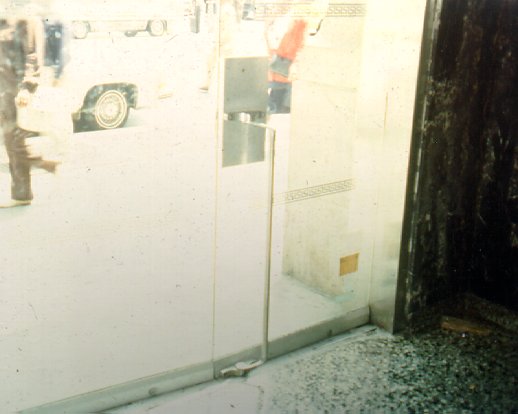 Is this acceptable?  Type in the chat box.
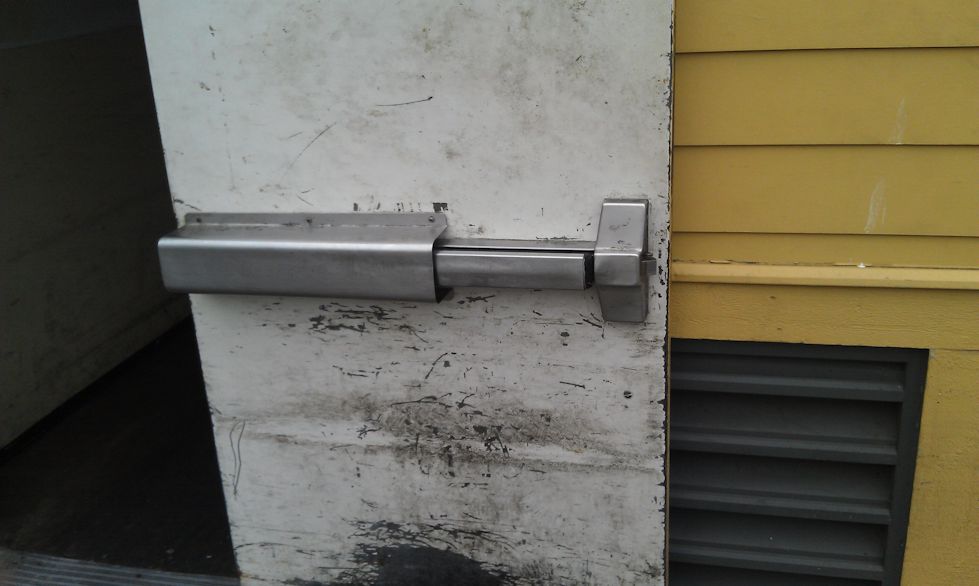 Panic and Fire Exit Hardware
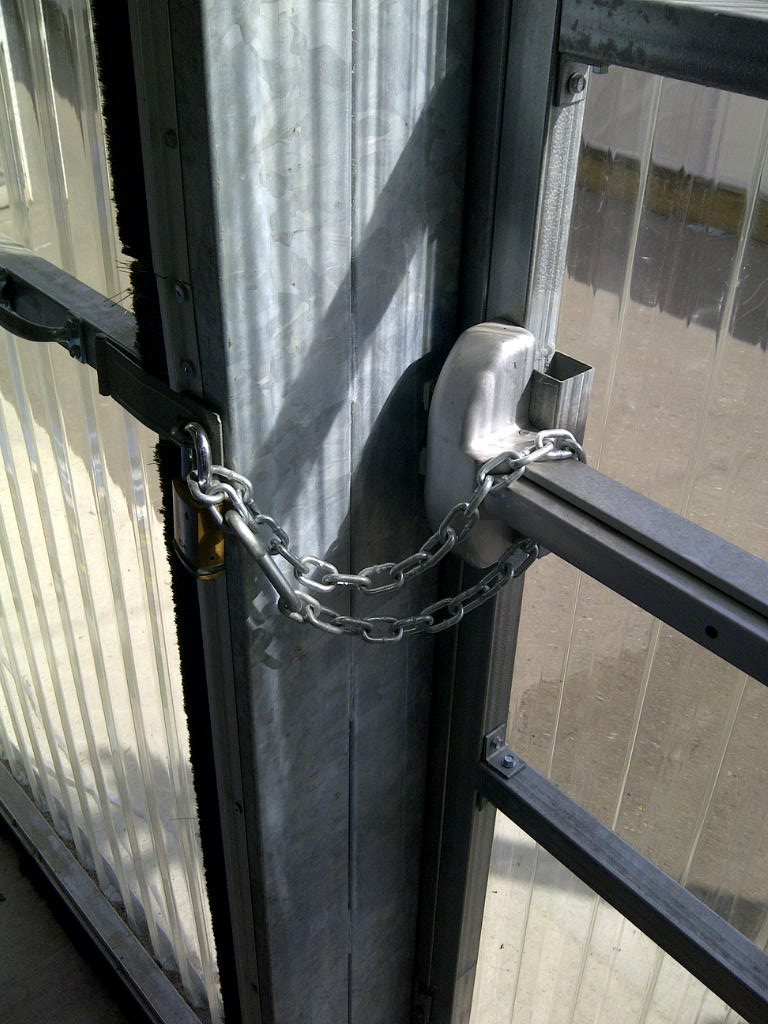 15 pounds of force maximum to actuate
One motion to exit - no other locking/latching hardware
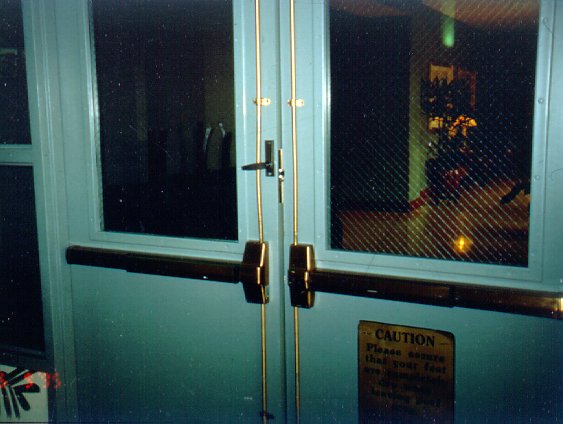 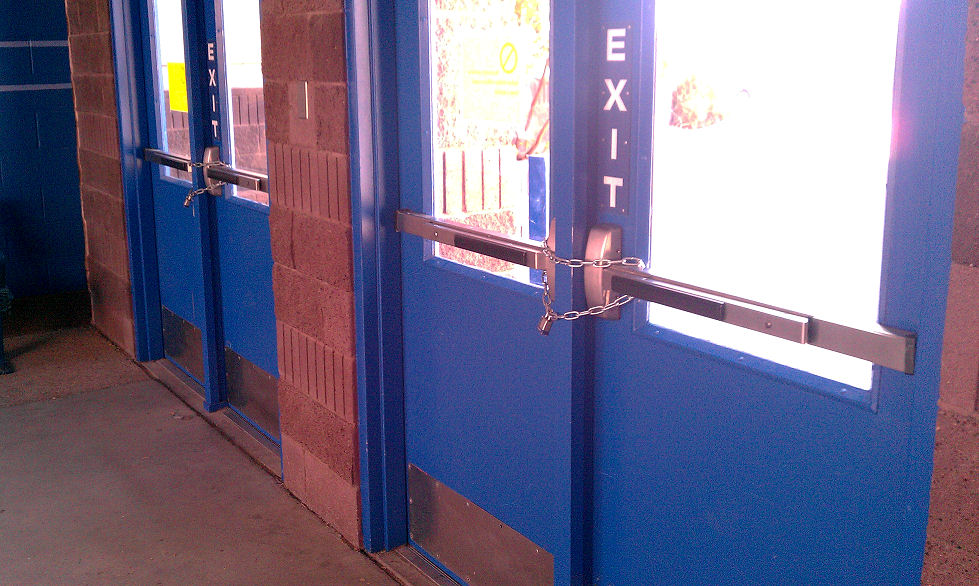 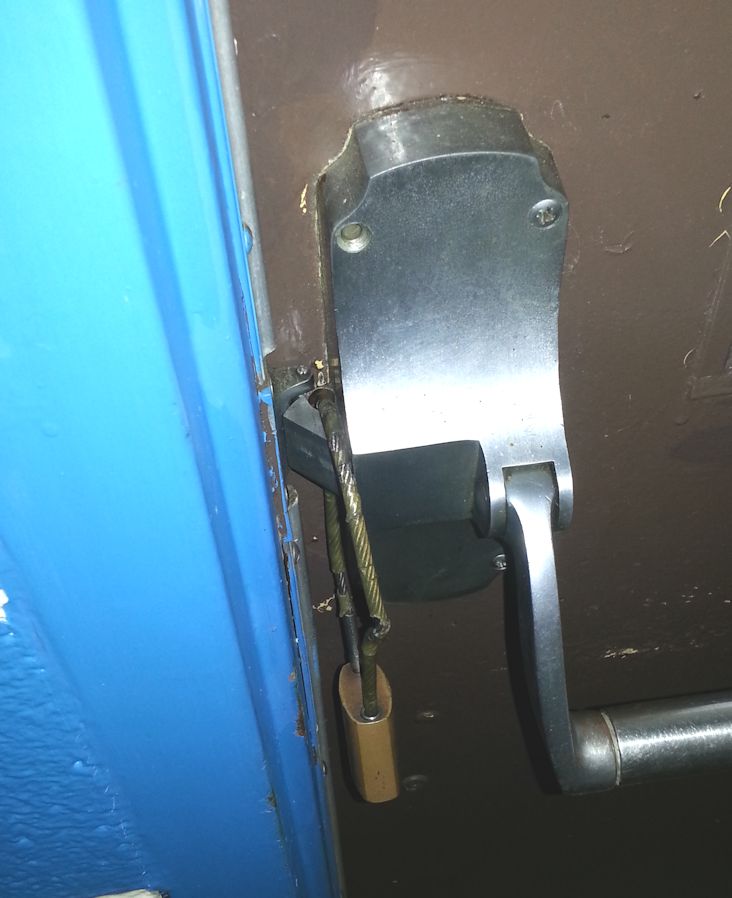 P100
Panic and Fire Exit Hardware
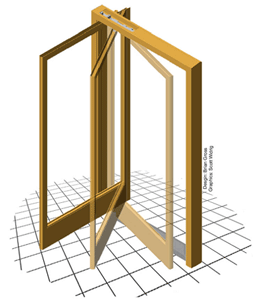 Panic and Fire Exit Hardware
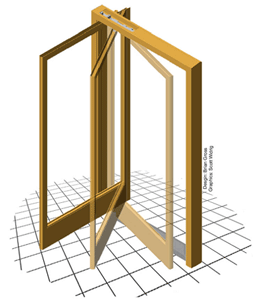 Panic hardware used on balanced doors must be touchpad style (not crossbar) and touchpad must not extend more than half the width of the door.
Panic and Fire Exit Hardware
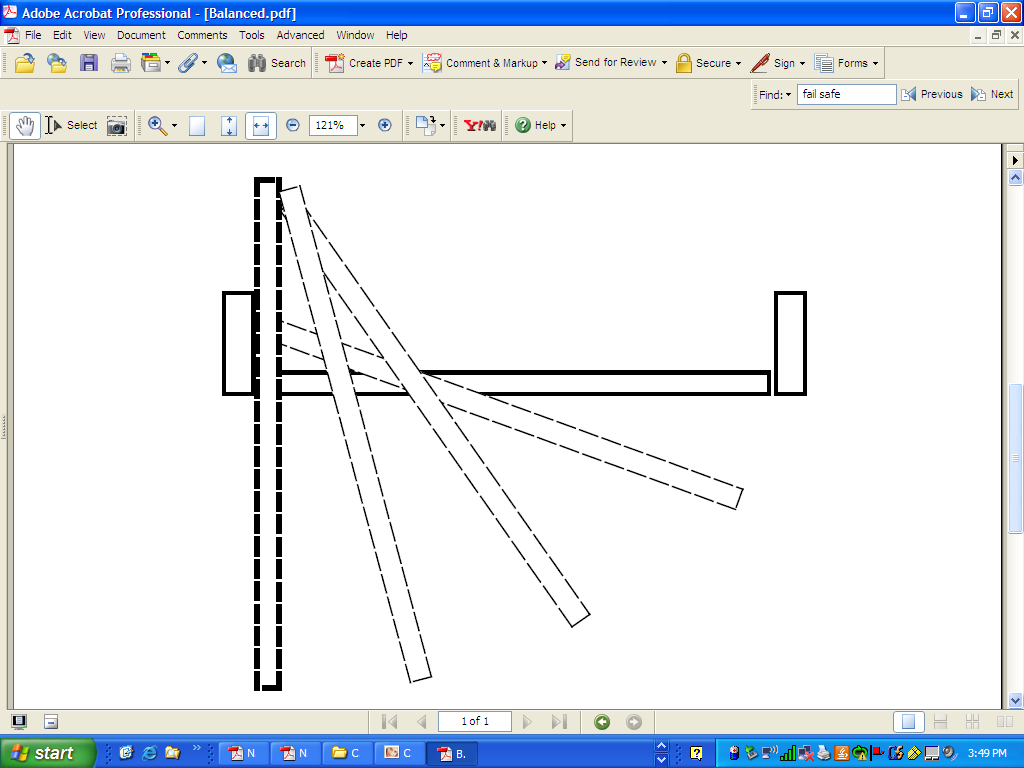 Panic hardware used on balanced doors must be touchpad style (not crossbar) and touchpad must not extend more than half the width of the door.
NFPA 70 National Electric Code
Rooms housing large equipment - 600 Volts, nominal or less, 1200 amperes or more (2014 NEC: 800 amps)
Rooms housing conductors and equipment used on circuits of over 600 Volts, nominal.
Transformer Vaults (2014: Battery Rooms)
Where the entrance has a personnel door(s), the door(s) shall open in the direction of egress and be equipped with panic bars, pressure plates, or other devices that are normally latched but open under simple pressure.  (2014: “listed panic hardware”)
Glass and Glazing
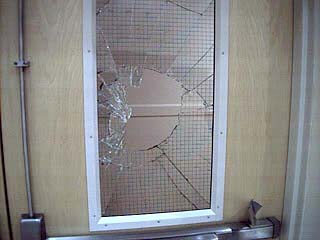 Glass in fire doors was once exempt from impact-resistant requirements.
Glass in fire doors is no longer exempt per the IBC.
Traditional wired glass is extremely hazardous.

There is A LOT more information about glass on iDigHardware (click the Glass tab)
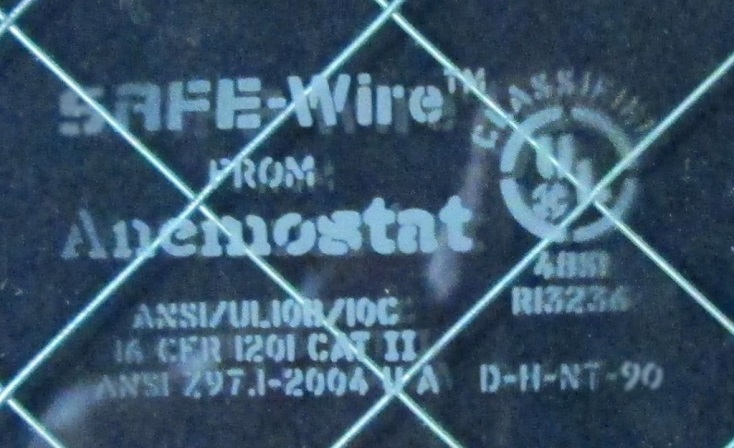 Session 3 – Life Safety
IBC – NFPA 101 – IFC
Occupancy Types – Use Groups
Occupied vs. Unoccupied
Opening Protectives
Means of Egress
travel distance, common path of travel, dead end corridors
clear width, projections, and door swing
opening force and auto operators
unlatching, bolts, hardware operation and height
panic hardware
Homework
Find at least one non-compliant egress door.  
Photograph the issue and find the applicable paragraph in the 2009 IBC and 2009 NFPA 101 (ie. the paragraph that requires one motion to unlatch, or panic hardware, etc.).  
Email photos and documentation to lori.greene@allegion.com.
P102
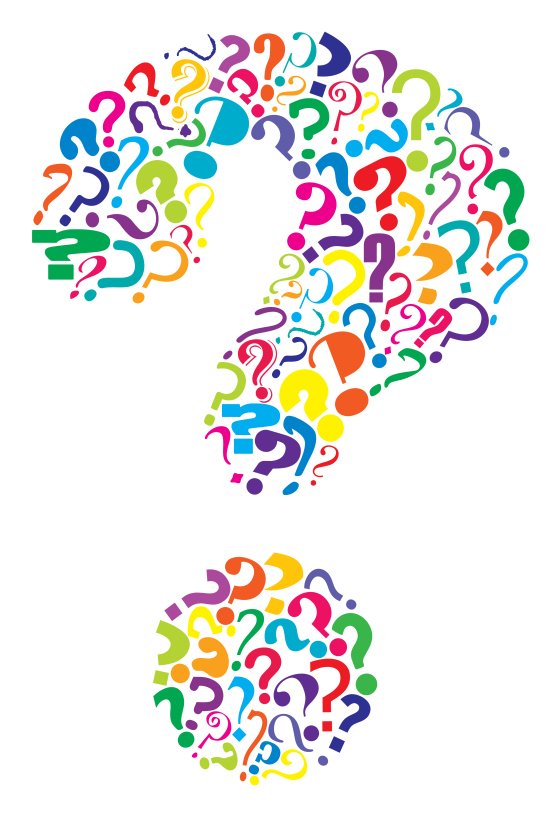